Making Informed Choices
By Reading Food Labels
Objectives
At the completion of this session, the student will be able to:
Access MyPLate.gov and customize a diet plan.
List the calorie content for each gram of Fat, Carb, or Protein.
List the major sections on a Nutrition Label.
Calculate the percentage of fat calories in each serving.
Identify the amount of added sugar in a product.
Identify hidden sugars in the list of ingredients.
We will be covering:
THE BASIC COMPONENTS OF A HEALTHY DIET
CONFUSING FOOD LABELS
NUTRITION LABELS
INGREDIENTS LIST
WHAT IS A HEALTHY DIET?
This Photo by Unknown Author is licensed under CC BY-NC
A HEALTHY DIET INCLUDES:       Fats:  20-30% of Calories       Carbohydrates: 45-65% of Calories       Protein:  15-30% of Calories
FATS
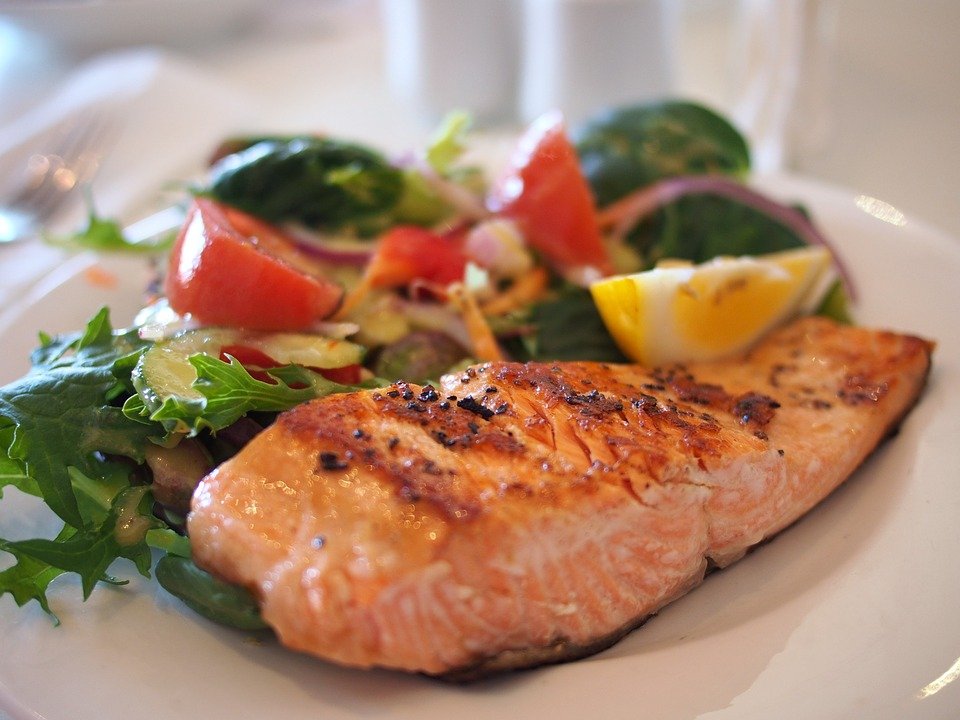 GOOD FATS:

      UNSATURATED FATS: Polyunsaturated or Monounsaturated

SOURCES:
     NUTS, VEGETABLE OILS, FATTY FISHES
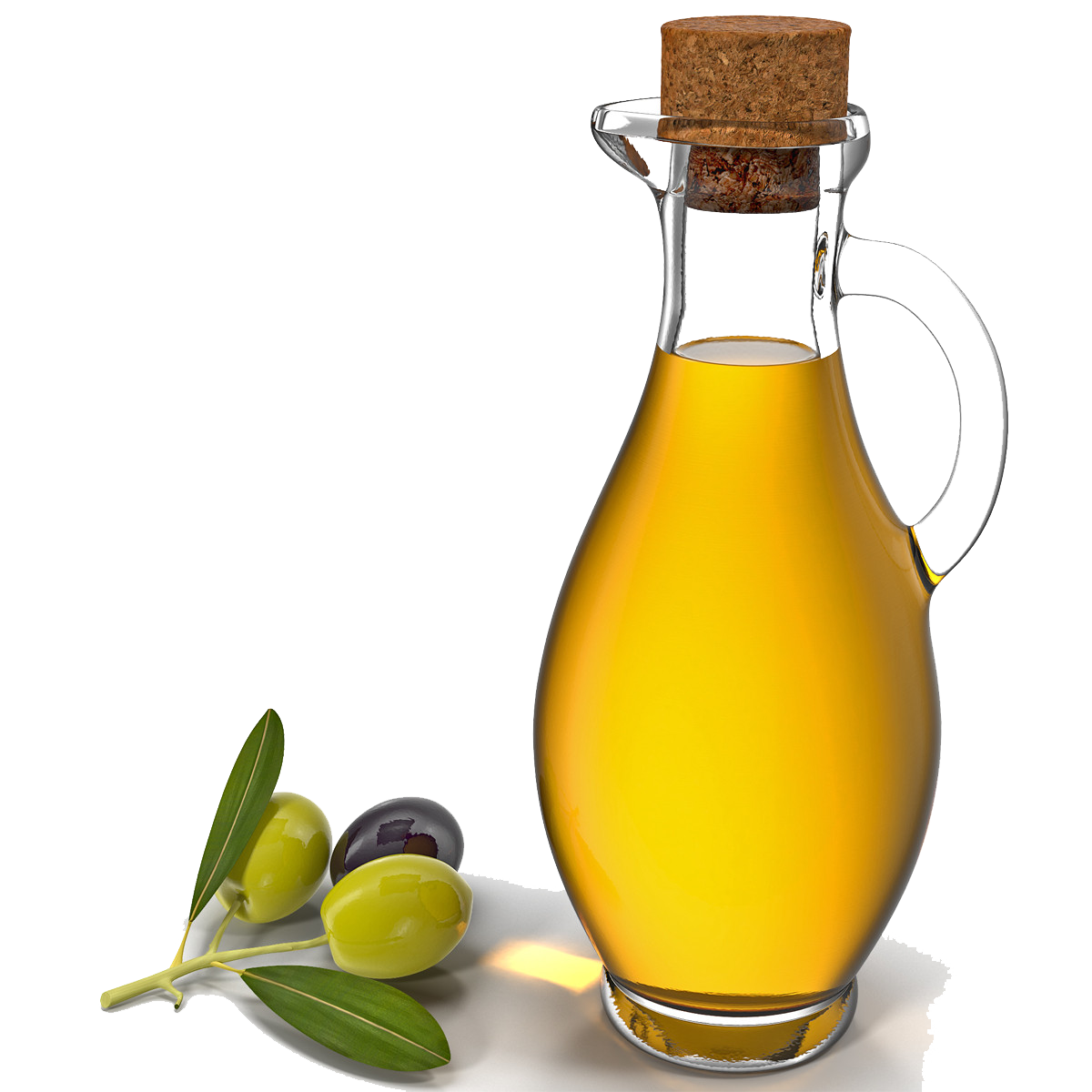 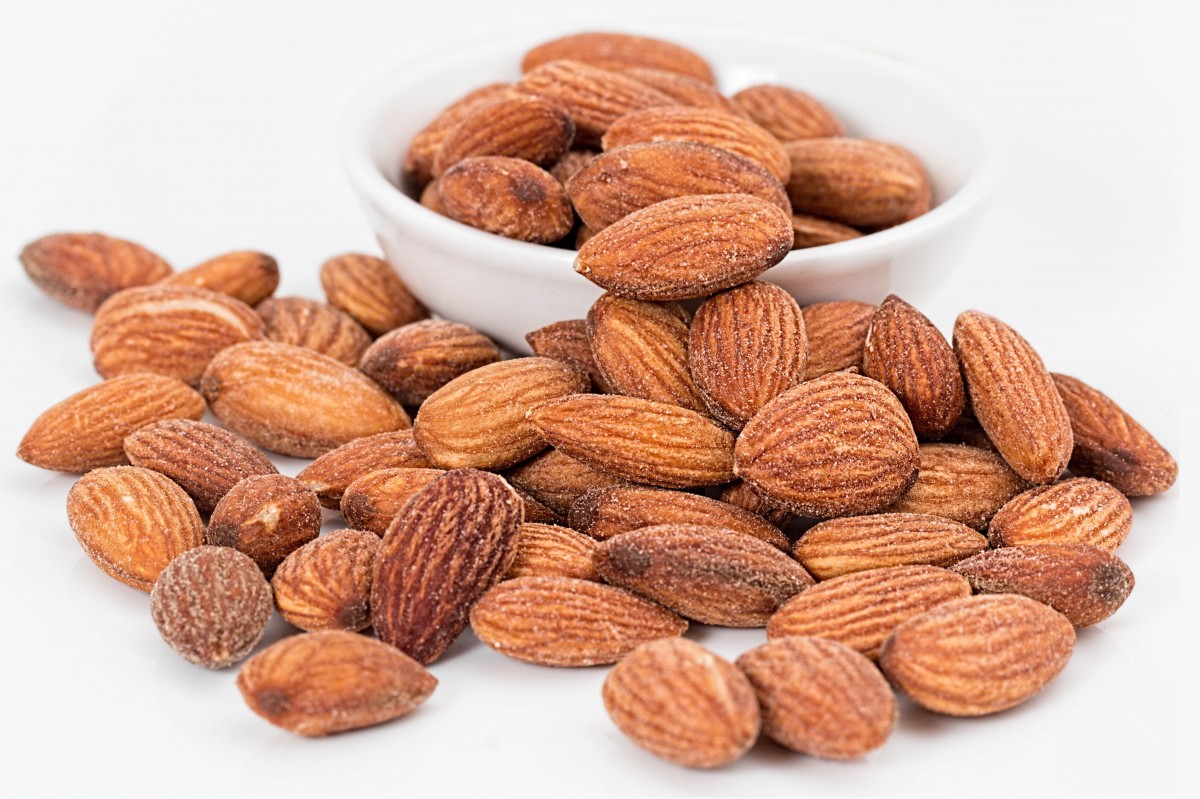 This Photo by Unknown Author is licensed under CC BY-NC
BAD FATS (limit to 10%)
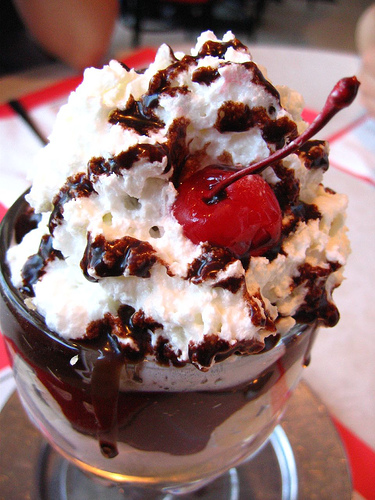 SATURATED FATS

TRANS FATS
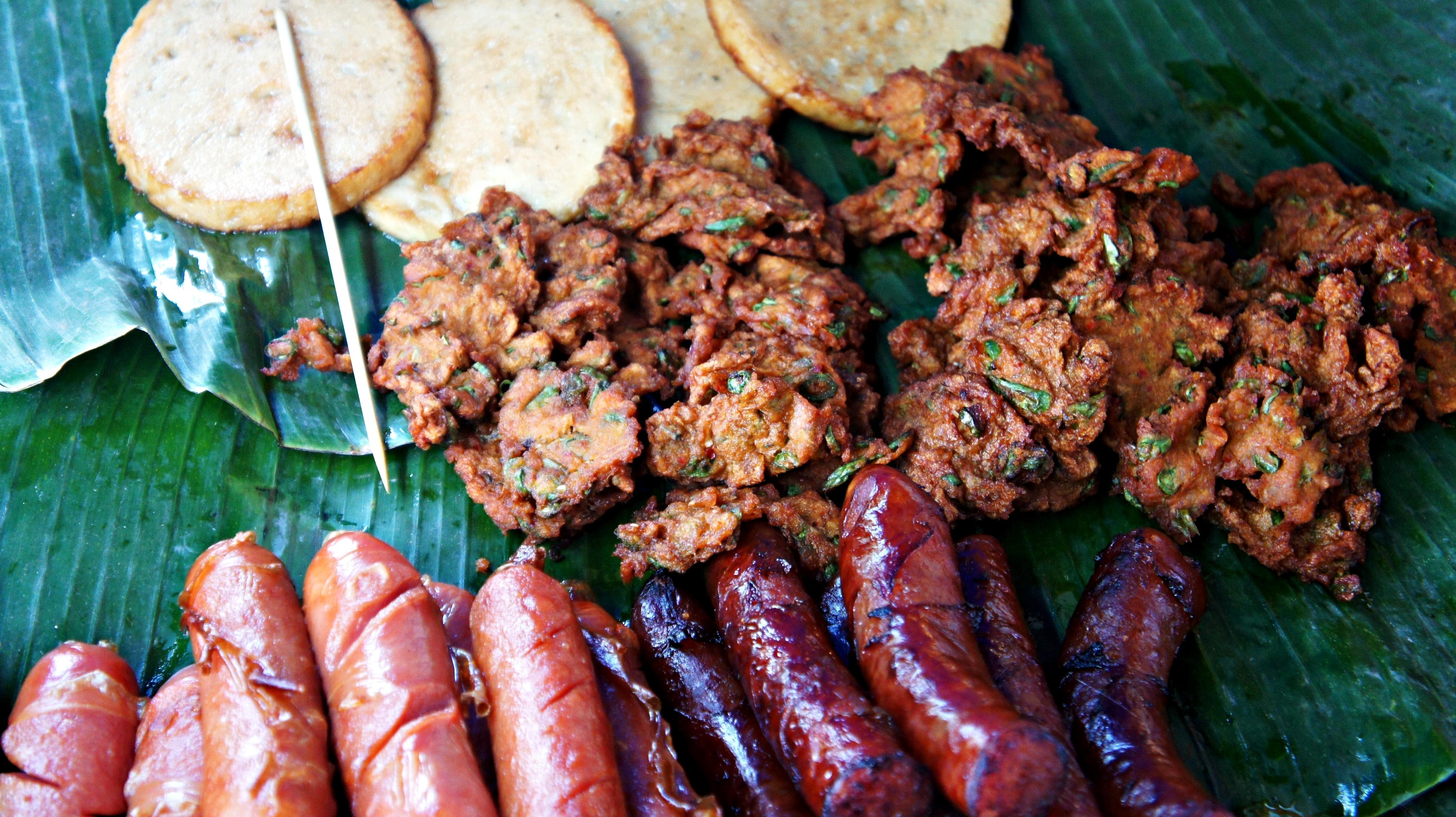 This Photo by Unknown Author is licensed under CC BY-NC-ND
HEALTHY CHOICES
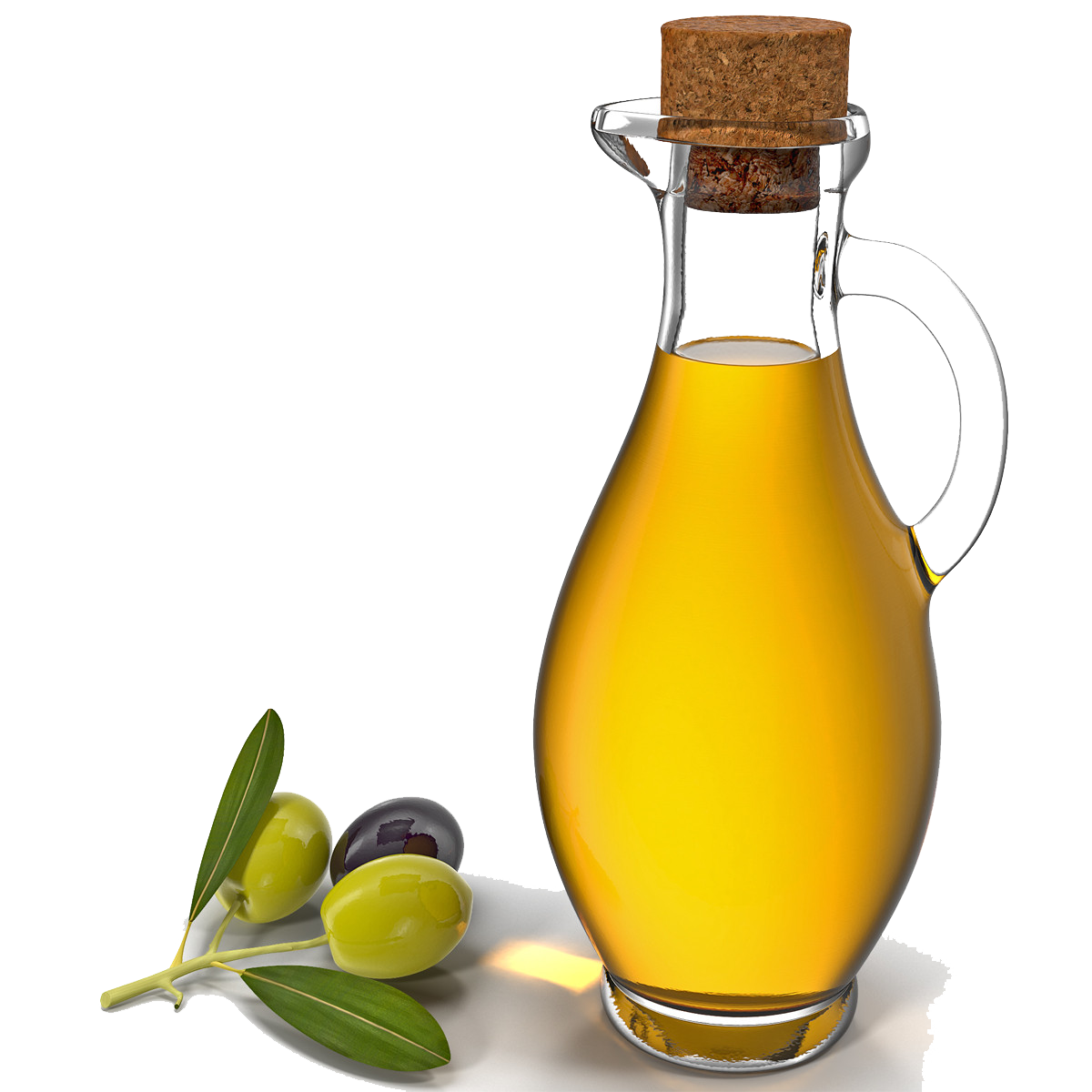 INSTEAD OF:                                                                                                                                        CHOOSE:
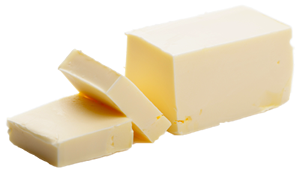 This Photo by Unknown Author is licensed under CC BY-NC
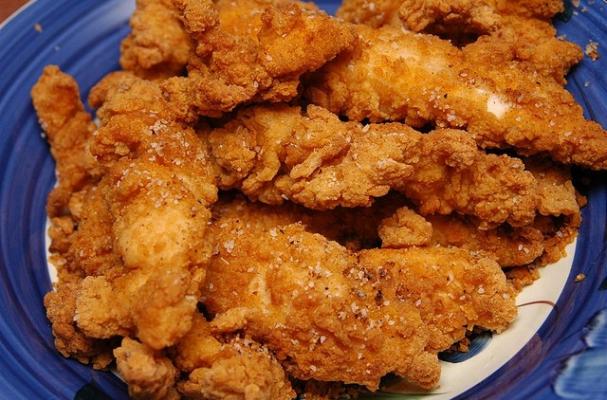 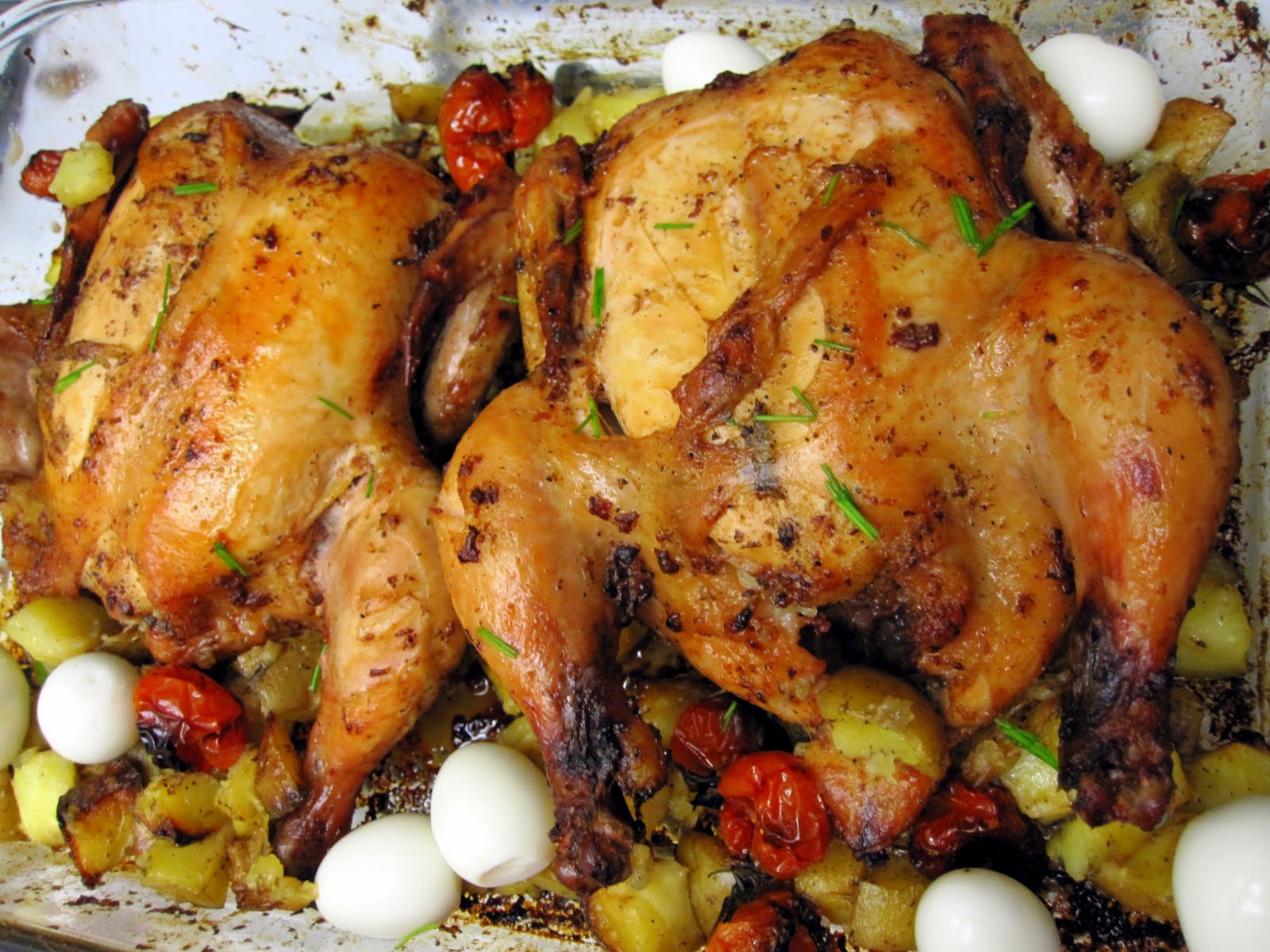 This Photo by Unknown Author is licensed under CC BY-NC
This Photo by Unknown Author is licensed under CC BY
This Photo by Unknown Author is licensed under CC BY-SA-NC
HEALTHY CHOICES
INSTEAD OF:                                                                                                      CHOOSE:
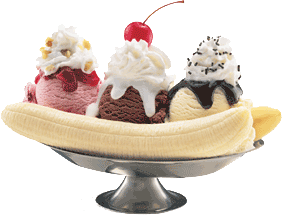 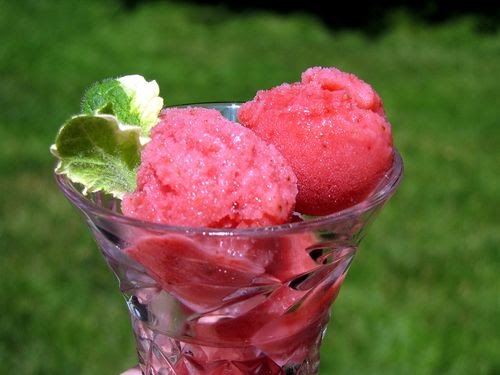 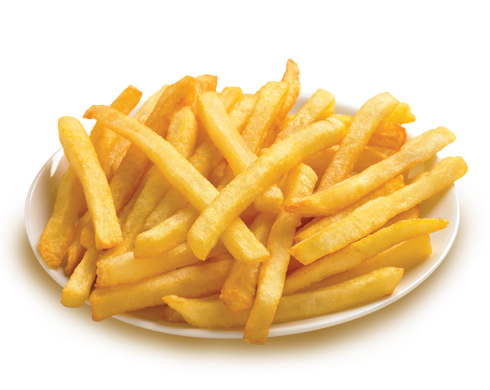 This Photo by Unknown Author is licensed under CC BY-NC
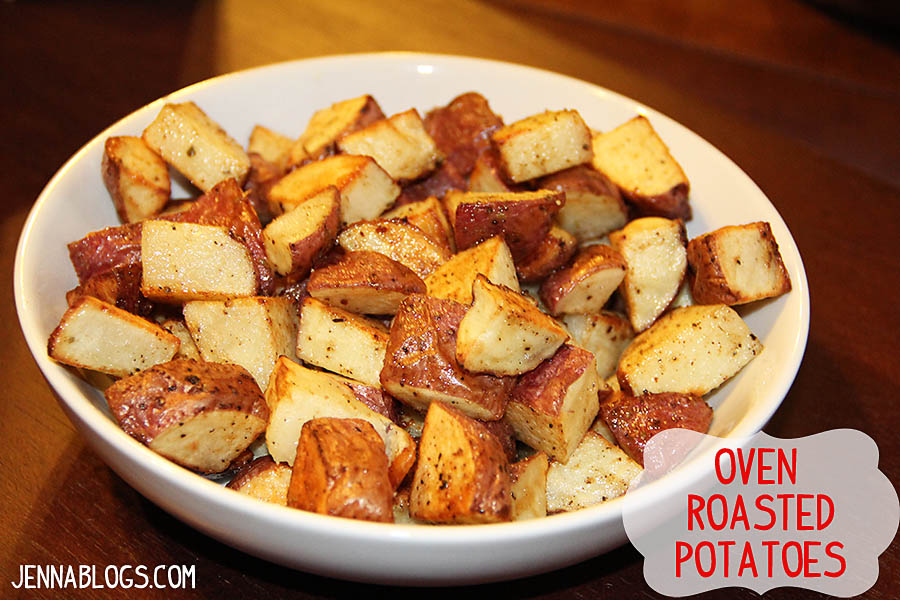 This Photo by Unknown Author is licensed under CC BY
This Photo by Unknown Author is licensed under CC BY-NC-ND
This Photo by Unknown Author is licensed under CC BY-SA
CARBOHYDRATES
MAIN SOURCE OF ENERGY

45-65% of Calories

Provides needed fiber

Most Carbs are broken down into Glucose and used as energy.  Excess carbs are stored as fat.
Three Main Types of Carbs:
Starches
Sugars
Fiber
Good Carbs:
     Are naturally found in whole foods.
     Are unprocessed
These provide needed fiber, stabilize blood sugar
And provide greater satiety.

Examples:
     Vegetables
     Quinoa
     Barley
     Legumes
     Potatoes
     Whole grain
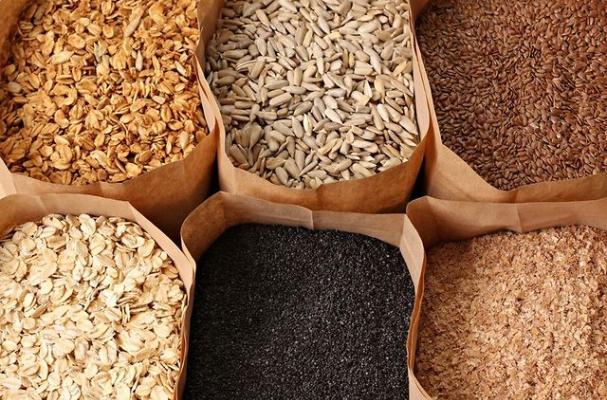 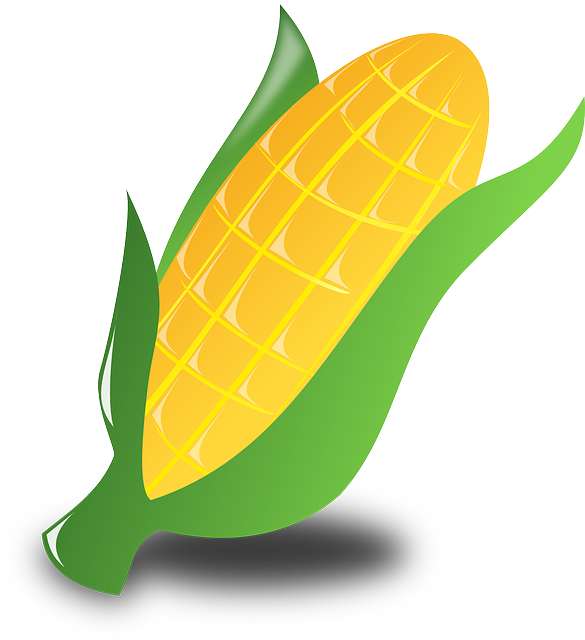 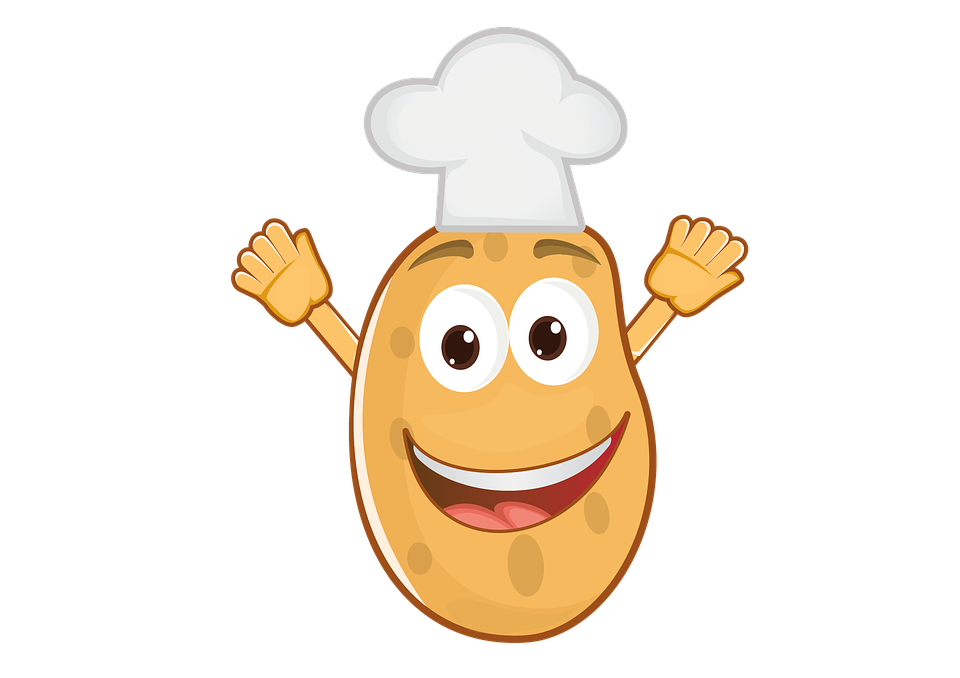 This Photo by Unknown Author is licensed under CC BY
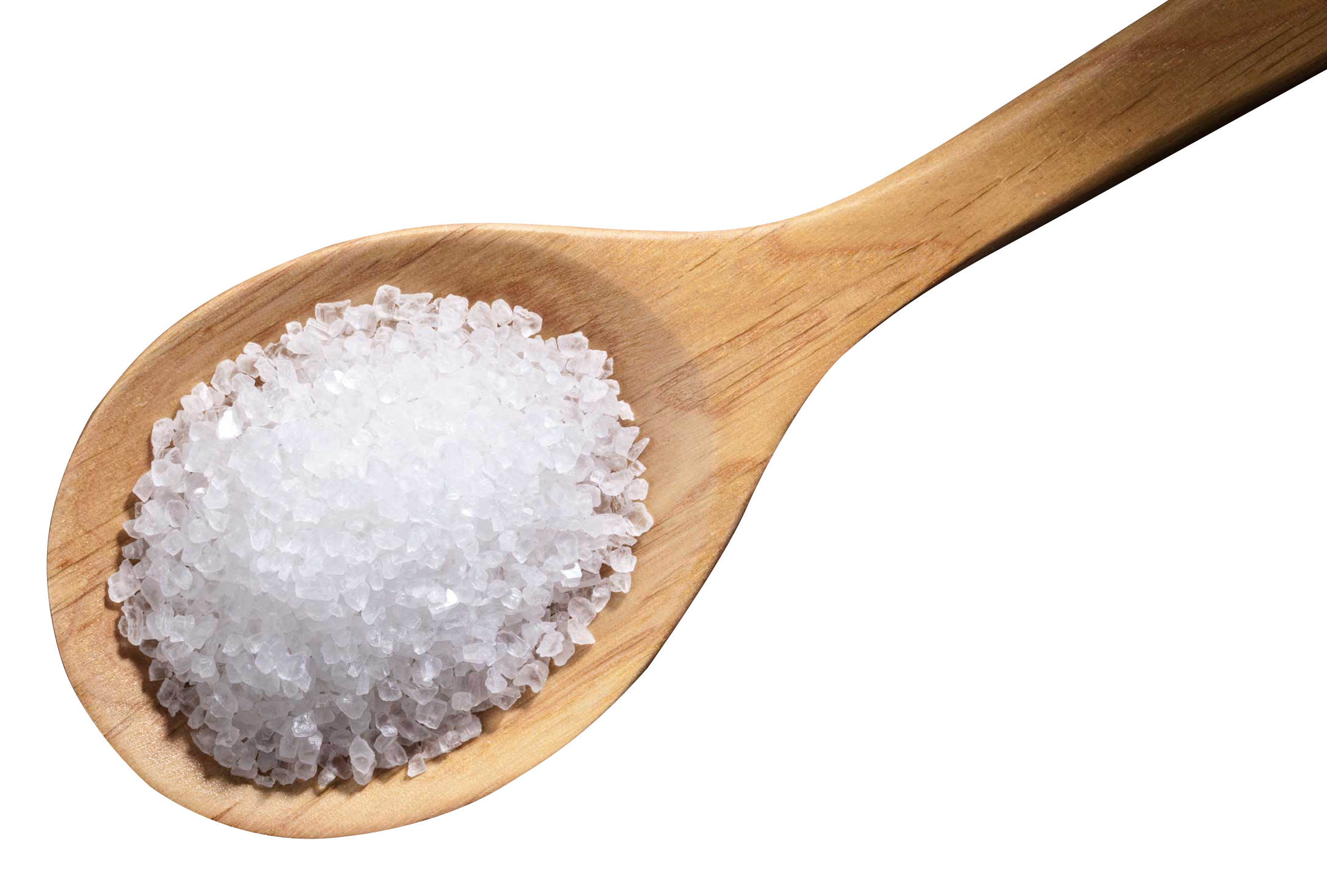 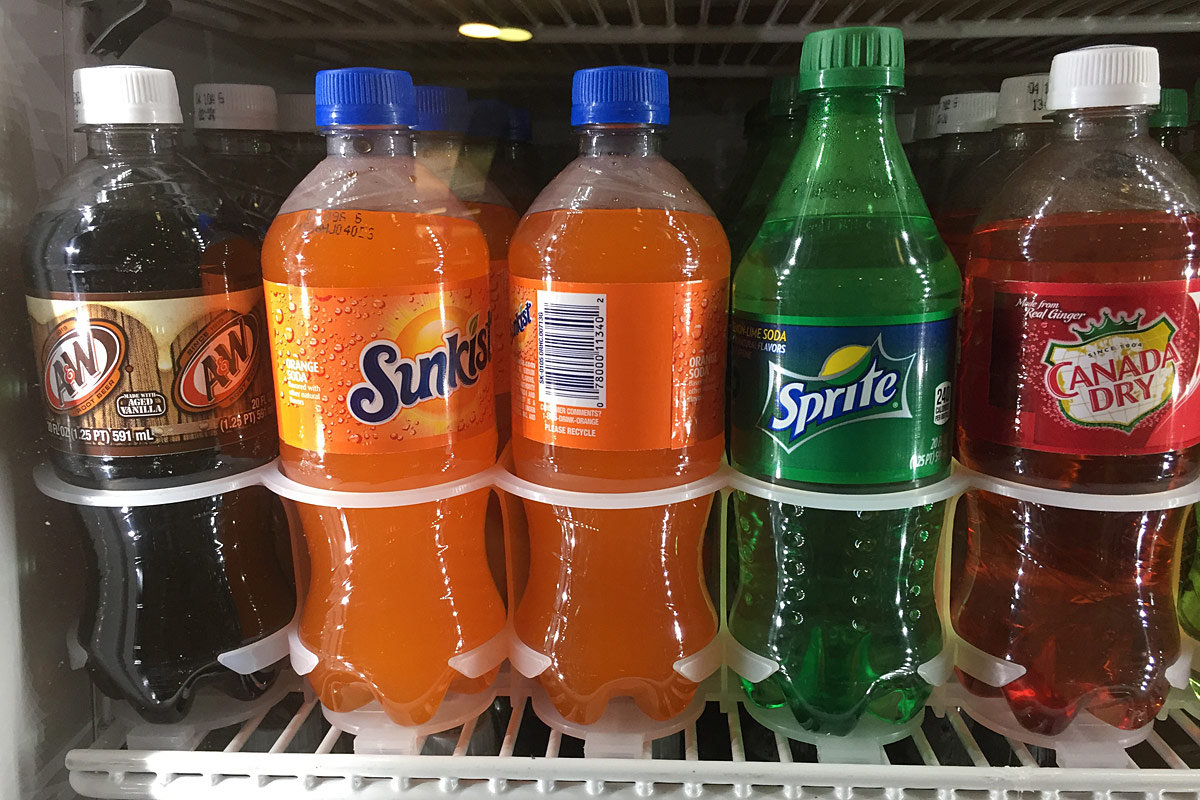 “Bad” or Empty Carbs:
     Highly processed
     Have much of the fiber removed
     Are added sugars

Examples:
     White bread or white rice
     Doughnuts, cakes, pies
     Sweetened drinks
     Alcohol
This Photo by Unknown Author is licensed under CC BY-NC-ND
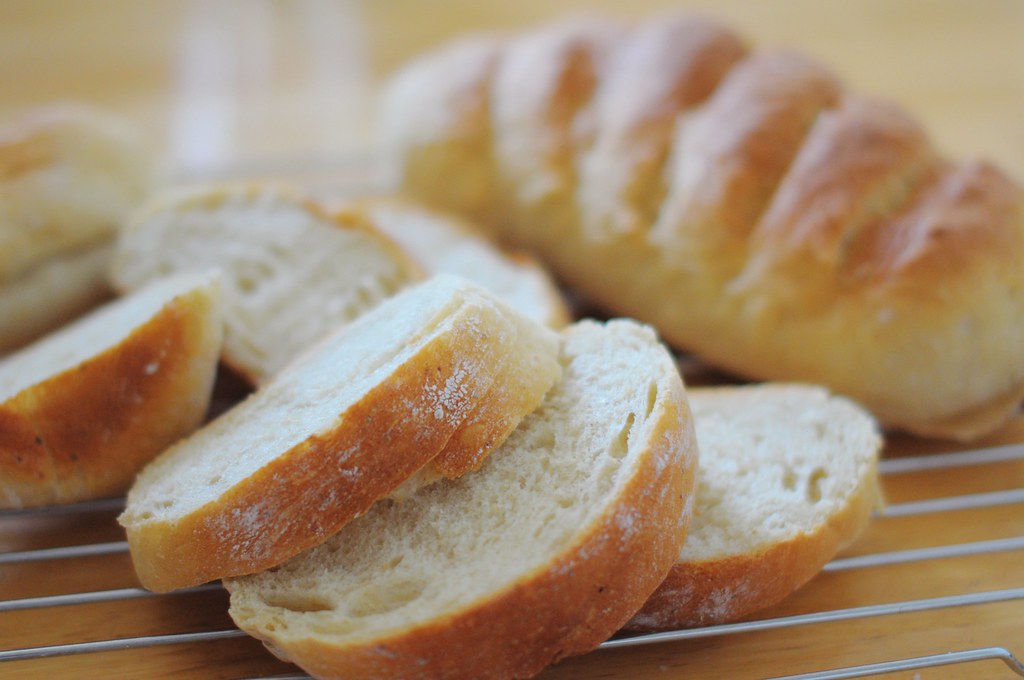 This Photo by Unknown Author is licensed under CC BY-NC
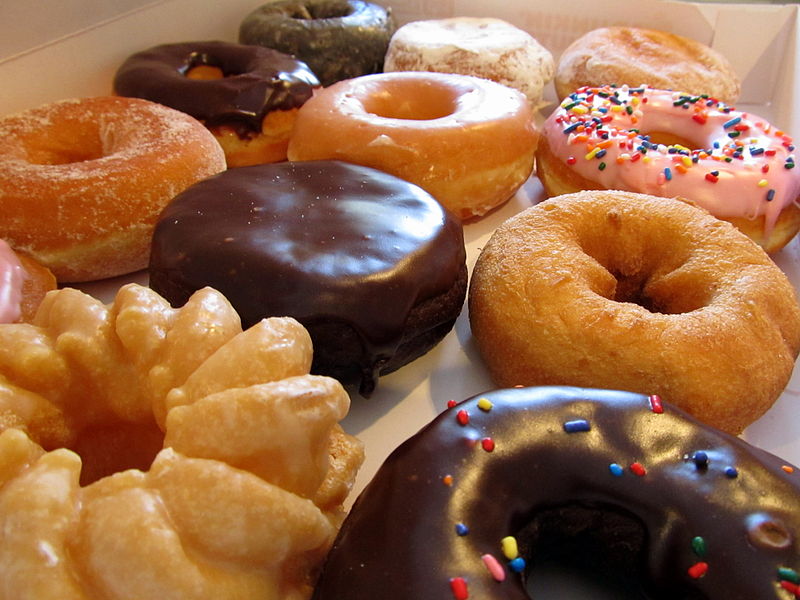 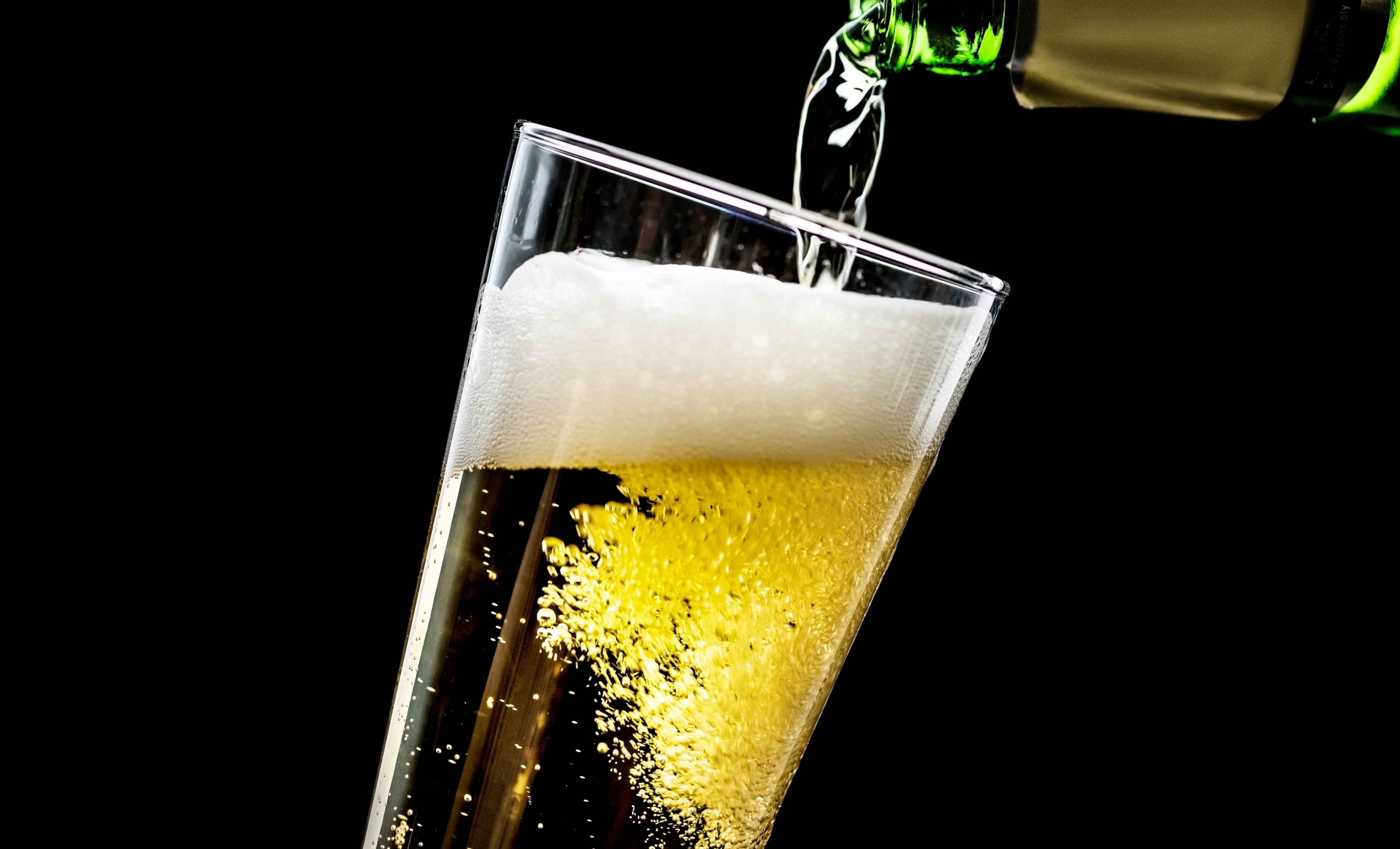 This Photo by Unknown Author is licensed under CC BY-SA
This Photo by Unknown Author is licensed under CC BY-ND
HEALTHY CHOICES
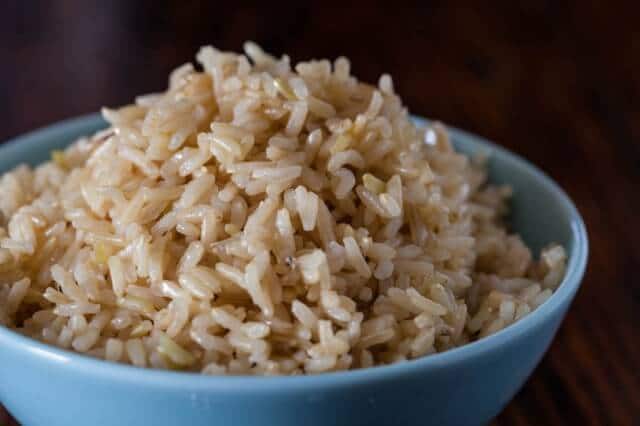 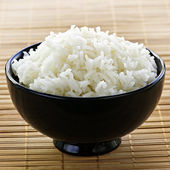 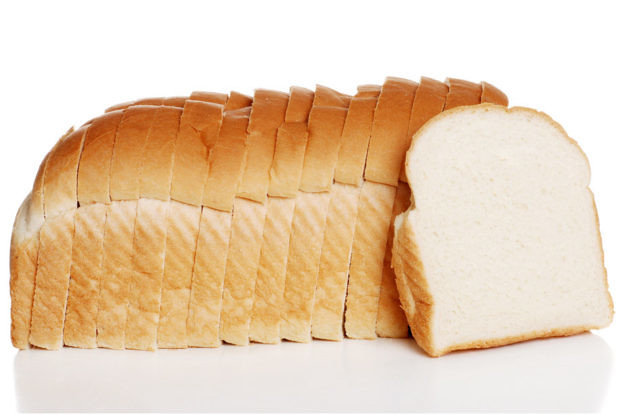 WHITE PRODUCTS                                                                                           BROWN/WHOLE GRAIN PRODUCTS
This Photo by Unknown Author is licensed under CC BY
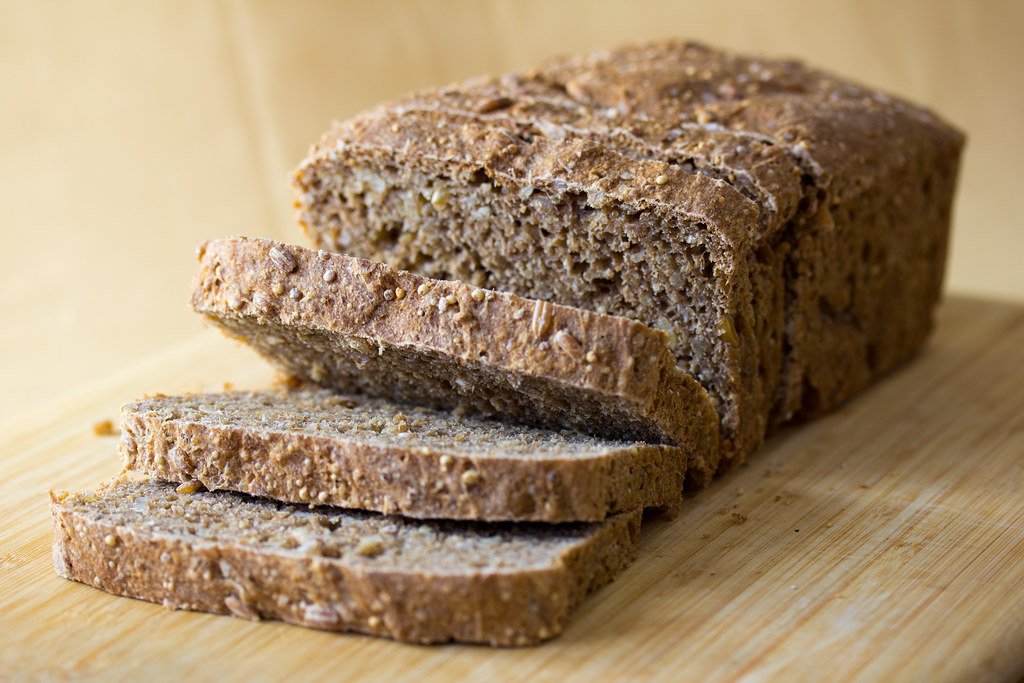 This Photo by Unknown Author is licensed under CC BY-SA-NC
This Photo by Unknown Author is licensed under CC BY-SA
This Photo by Unknown Author is licensed under CC BY-SA
HEALTHY CHOICES
HIGH FAT
LOW FAT
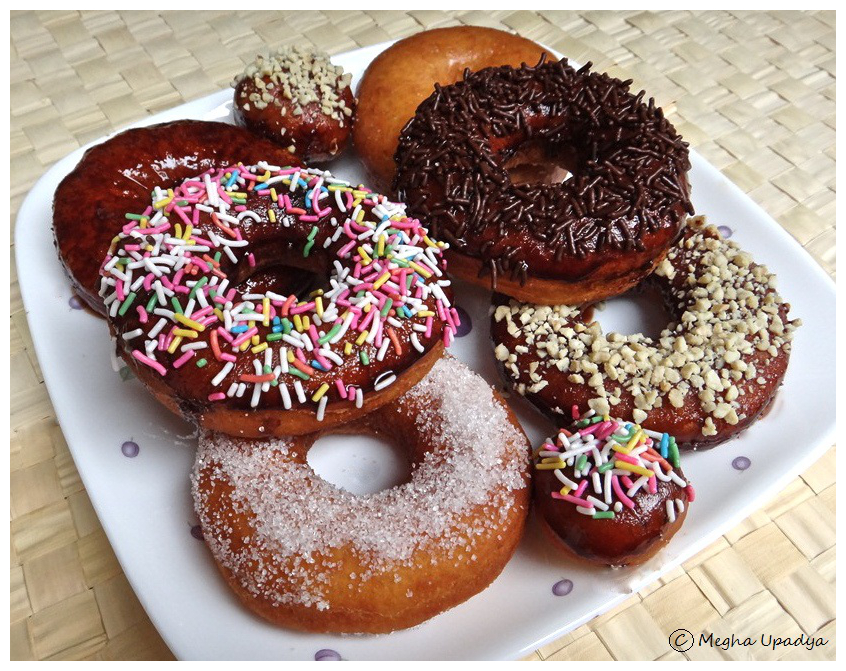 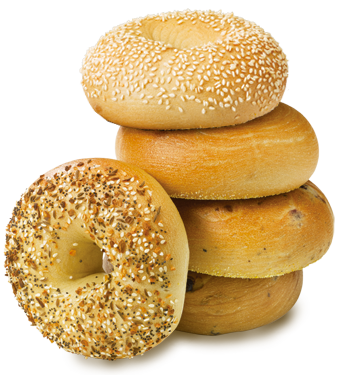 NATURAL SUGARS
ADDED SUGARS
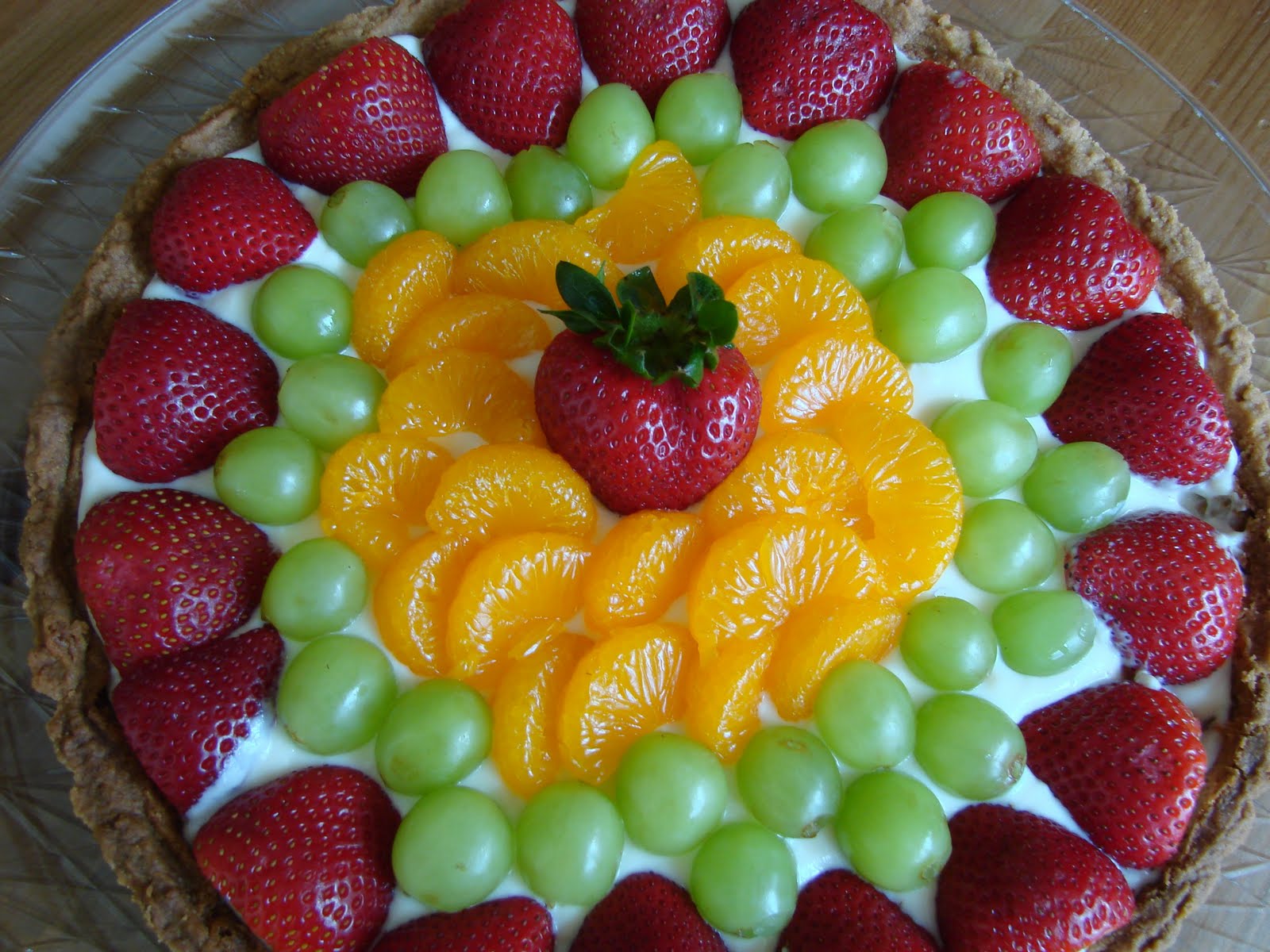 This Photo by Unknown Author is licensed under CC BY-NC
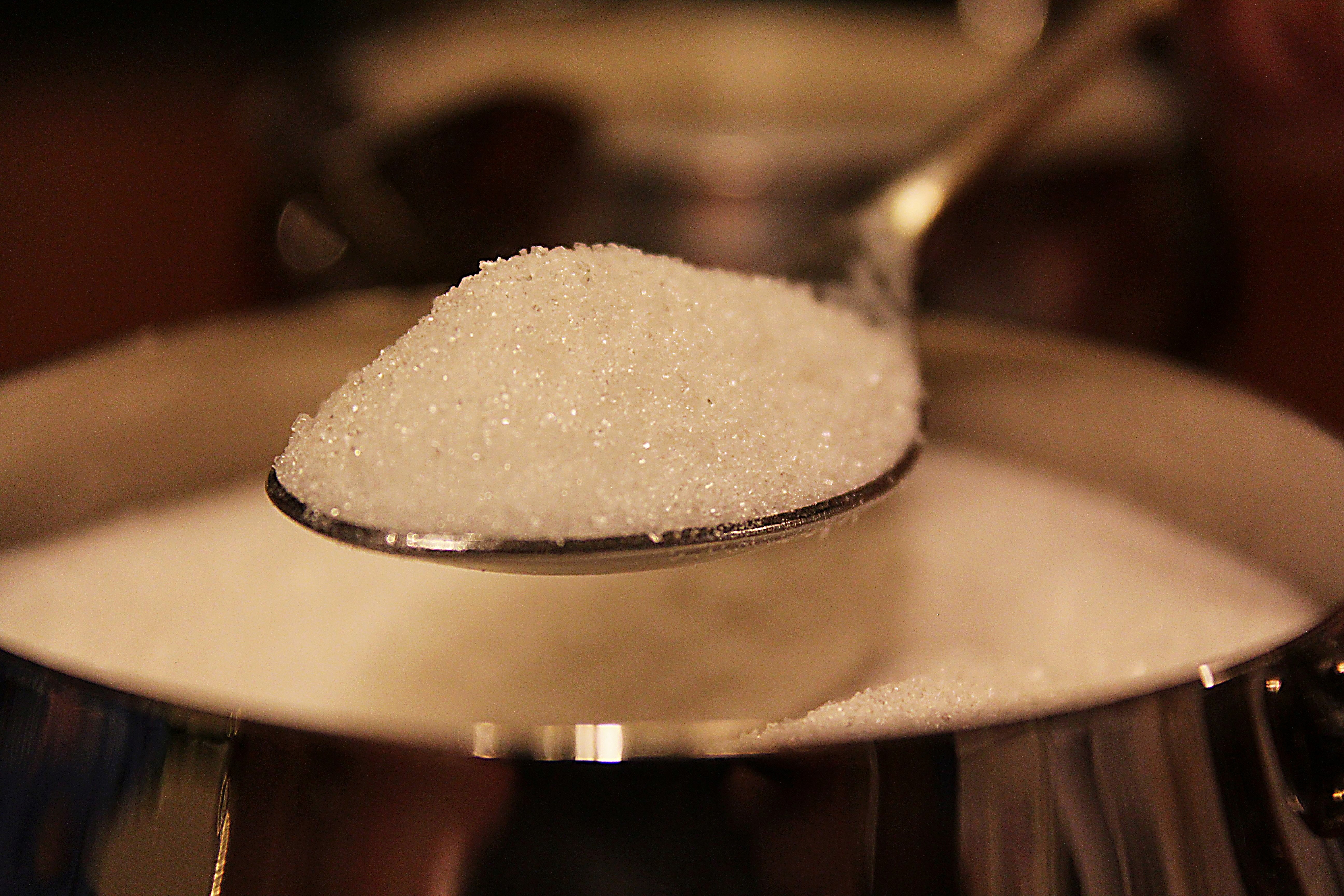 This Photo by Unknown Author is licensed under CC BY-NC-ND
This Photo by Unknown Author is licensed under CC BY-NC-ND
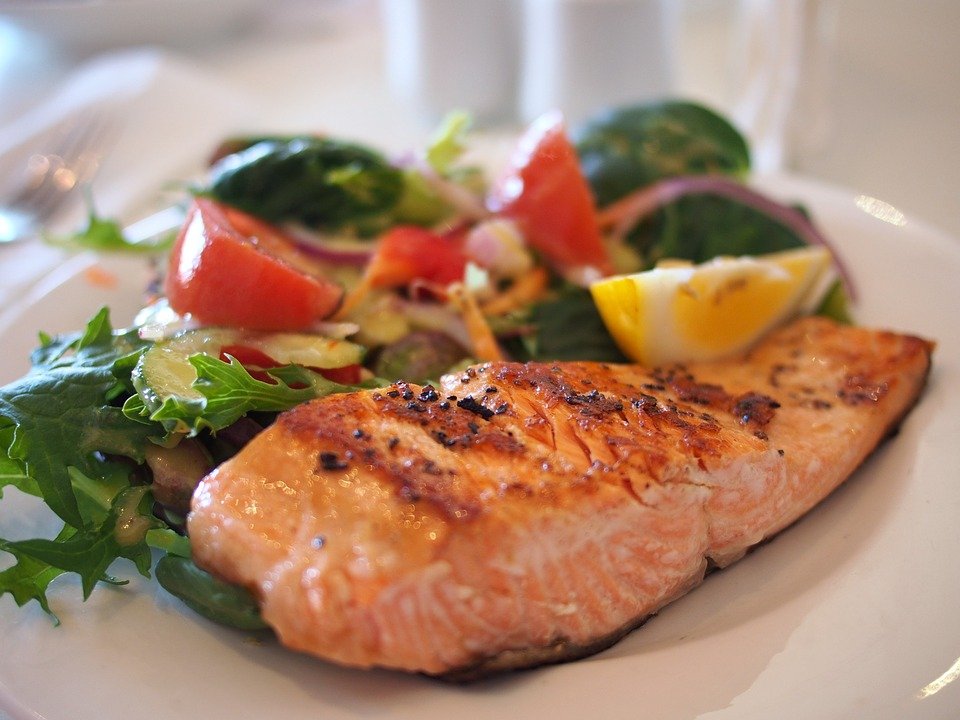 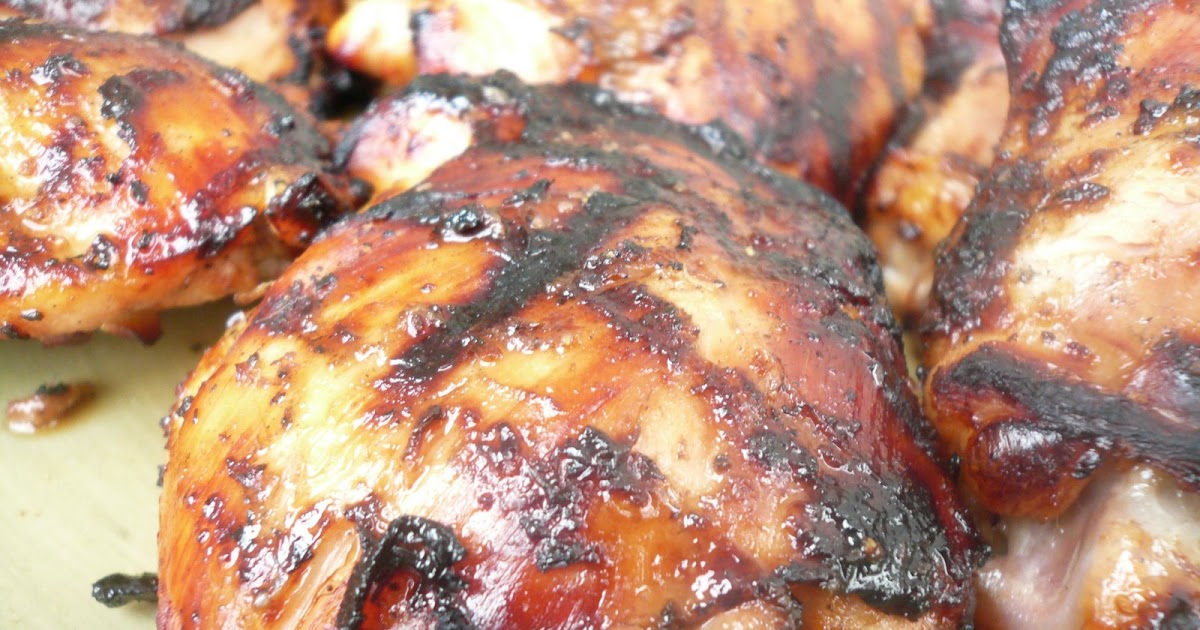 PROTEINS

BUILD MUSCLE AND COLLAGEN

 MININUM OF 10% TOTAL CALORIES
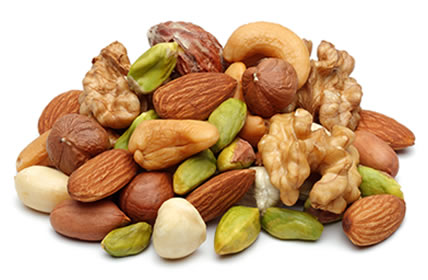 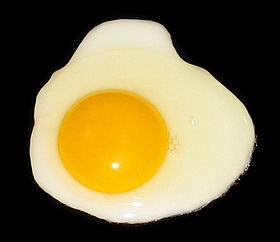 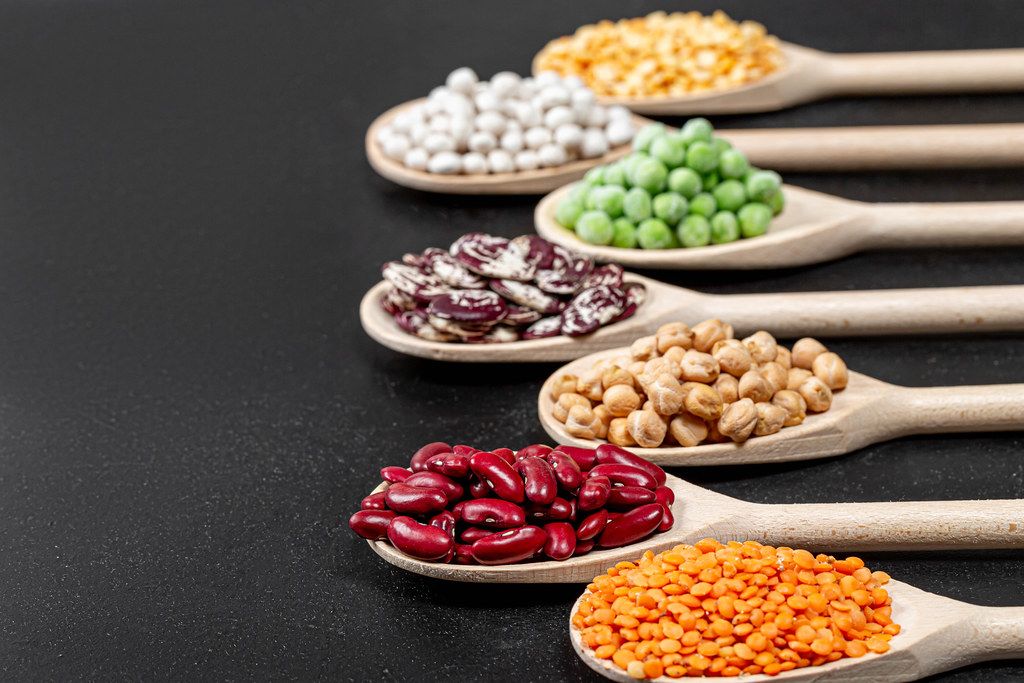 This Photo by Unknown Author is licensed under CC BY-SA
This Photo by Unknown Author is licensed under CC BY
This Photo by Unknown Author is licensed under CC BY
This Photo by Unknown Author is licensed under CC BY-SA
HIGHLY PROCESSED AND         HIGH FAT PROTEINS
        TO LIMIT
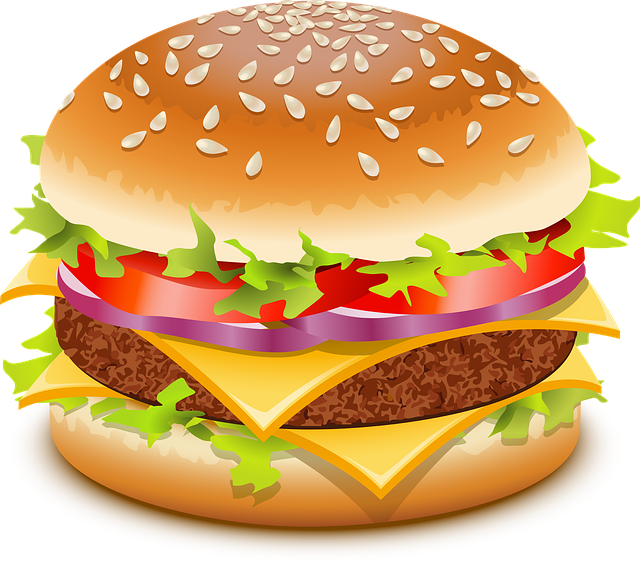 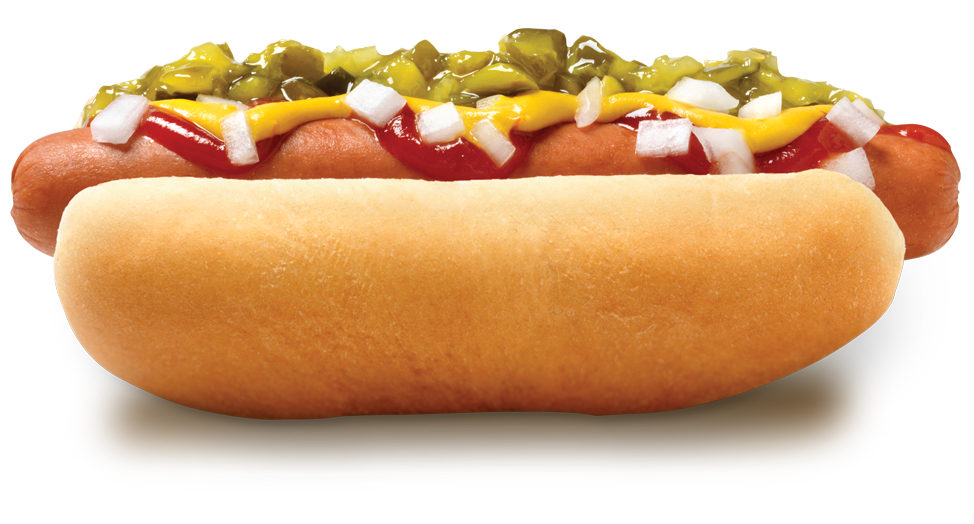 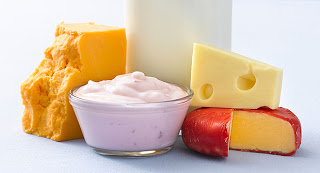 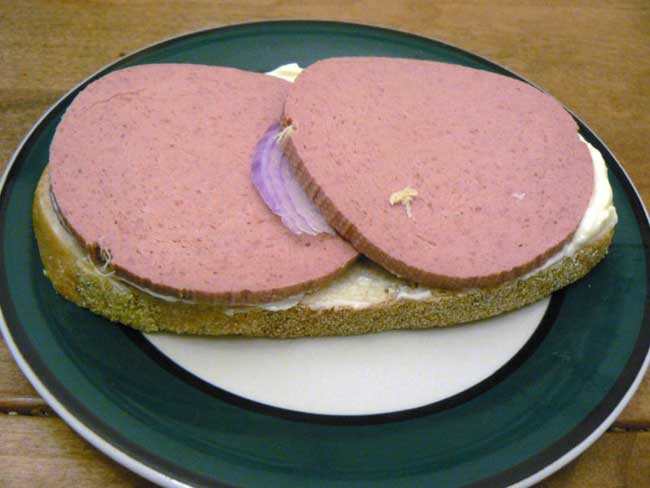 This Photo by Unknown Author is licensed under CC BY-NC
This Photo by Unknown Author is licensed under CC BY-SA
This Photo by Unknown Author is licensed under CC BY-NC-ND
Important Points:

EAT FOODS LOW IN FAT

EAT WHOLE GRAIN CARBS

CHOOSE LEAN PROTEINS

CHOOSE LOW FAT DAIRY PRODUCTS

EAT A VARIETY OF FRESH FRUITS AND VEGETABLES

AVOID PROCESSED FOODS
MISLEADING LABELS
WHAT DO THEY MEAN?
FAT FREE
LOW FAT
ZERO TRANS FAT
LIGHT
NO SUGAR ADDED
MULTIGRAIN
SUGAR FREE
REDUCED FAT
UNSWEETENED
LABELING OF FAT CONTENT
FAT FREE:  Contains less than 0.5 grams of fat/serving

        LOOK FOR HIDDEN SUGARS
REDUCED FAT: Contains 25% less fat than the regular version
LOW FAT:  Contain 3 grams of fat or less/serving
LIGHT:  Must have 1/3 fewer Calories OR 50% less fat/serving
WHEN FAT IS REMOVED, FLAVOR IS REDUCED.  THEREFORE MOST OF THESE PRODUCTS CONTAIN ADDED SUGARS.
SUGARS
Natural Sugars:
     Found in fruit and some vegetables:  Fructose,    Glucose, Sucrose
     Found in milk:  Lactose
     Found in germinating grains:  Maltose
ADDED SUGARS:
     Honey,
     Molasses,
     Corn Syrup,
     Rice Syrup,
     Barley Malt,
     Cane Juice

AND OTHERS
Sugar Alcohols: Man made sweeteners
          Erythritol
          Maltitol
          Mannitol
          Sorbitol
          Xylitol
          Isomalt
          Hydrogenated Starch Hydrolysates
MEANING OF SUGAR LABELS
MISLEADING
SUGAR FREE:     Contains less than 0.5 gm sugar/serving
     Not completely sugar free
                        and
     It can still contain artificial sweeteners and/or sugar alcohols
NO SUGAR ADDED:  Contains natural sugars, or sugar alcohols.
BEST CHOICE
UNSWEETENED:  There are no added sugars, no artificial sweeteners, no sugar alcohols.
NUTRITION LABELS
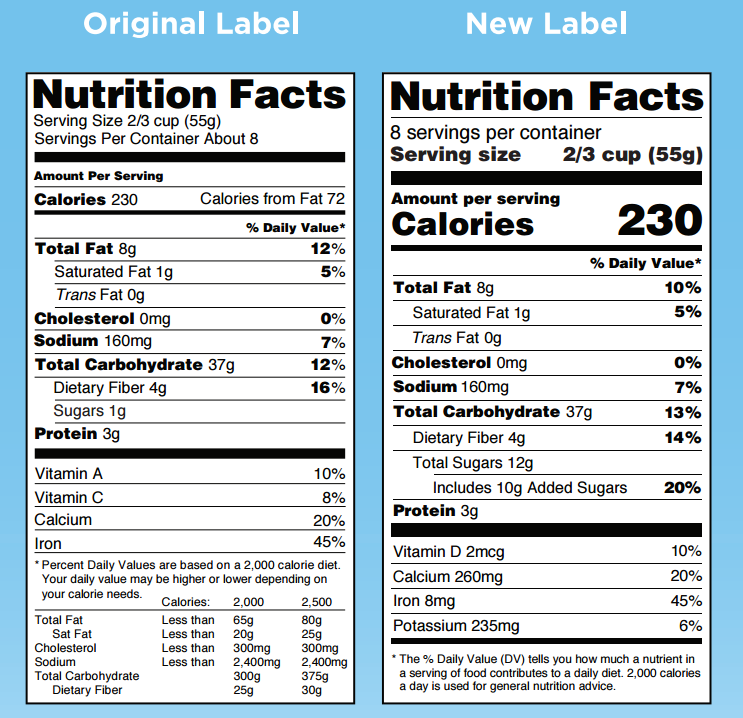 This Photo by Unknown Author is licensed under CC BY-NC-ND
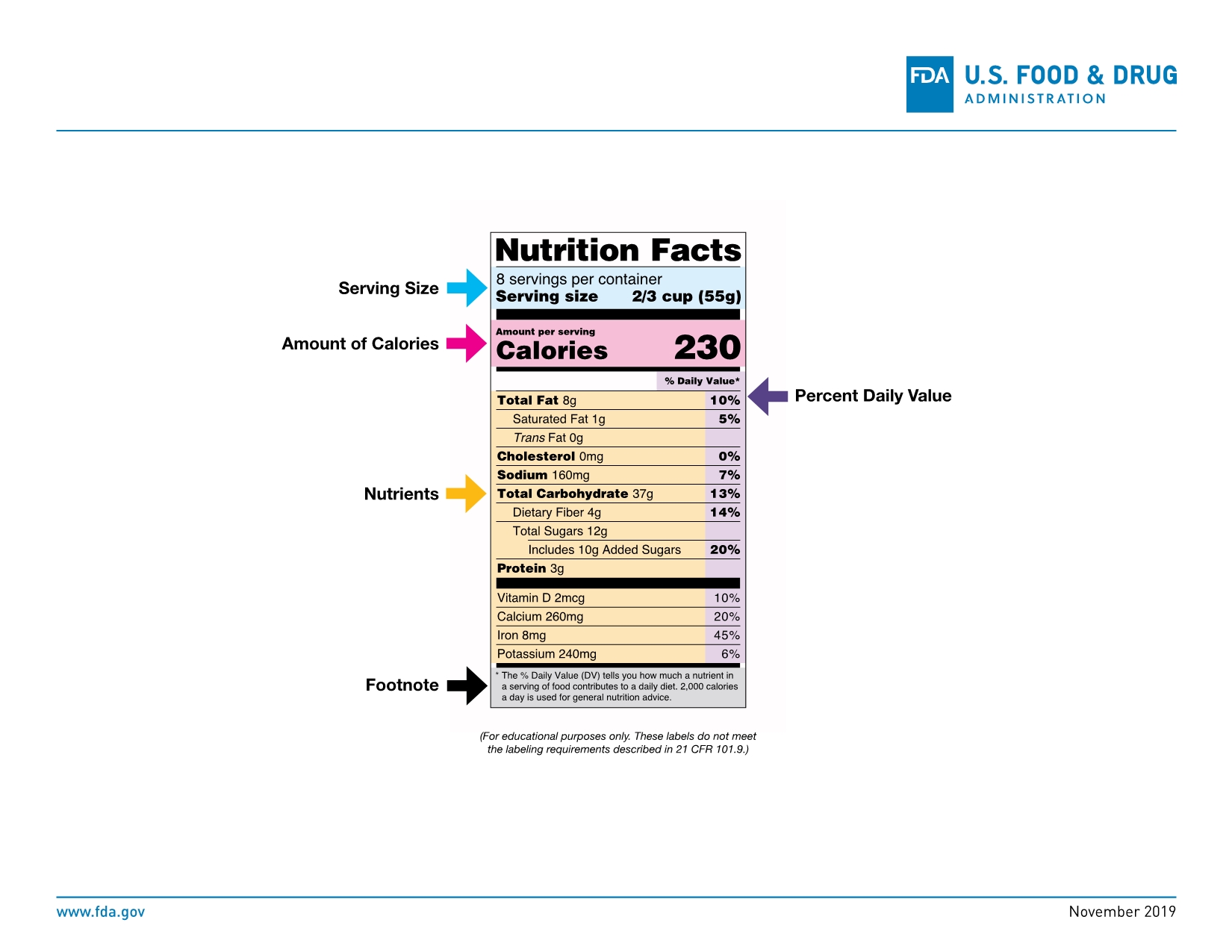 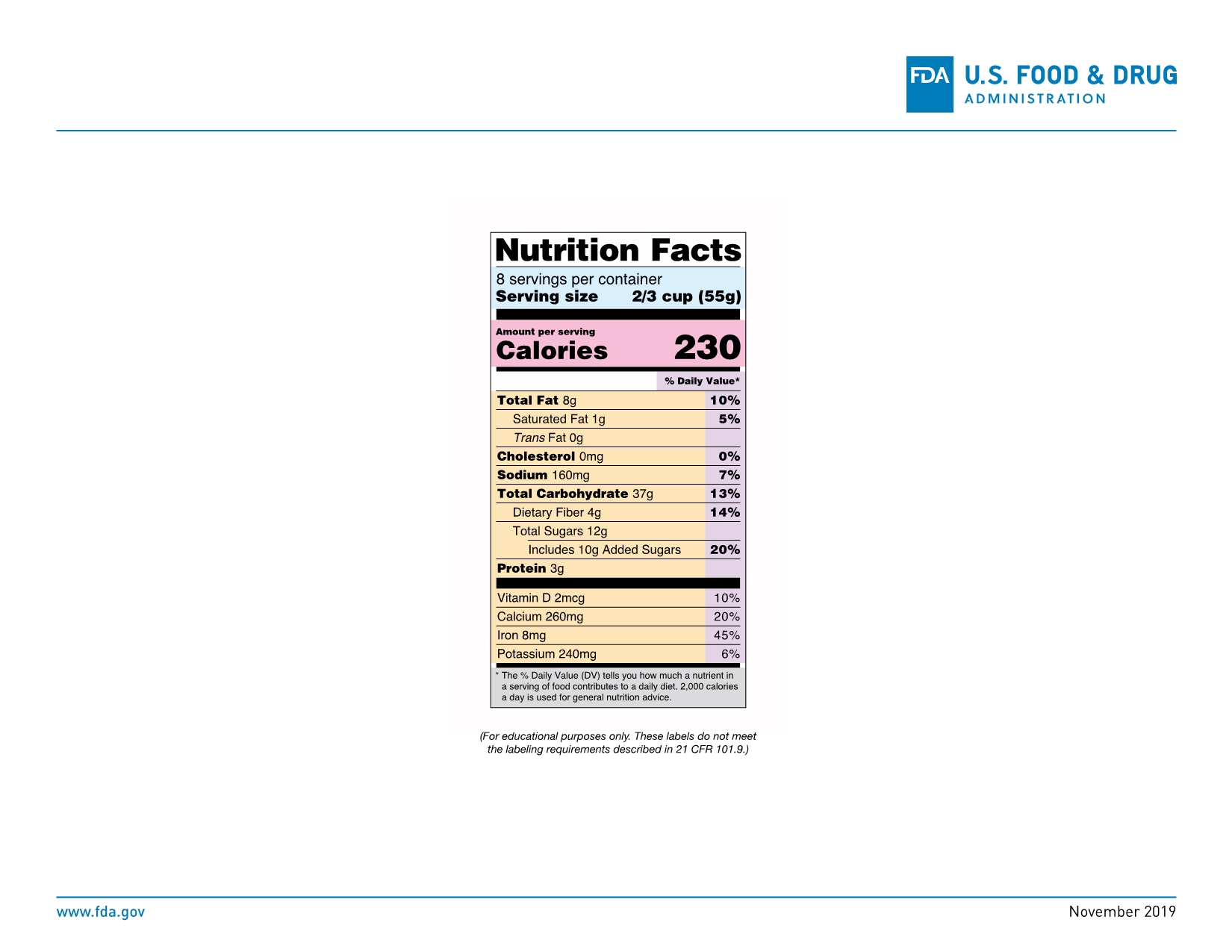 SERVING SIZE
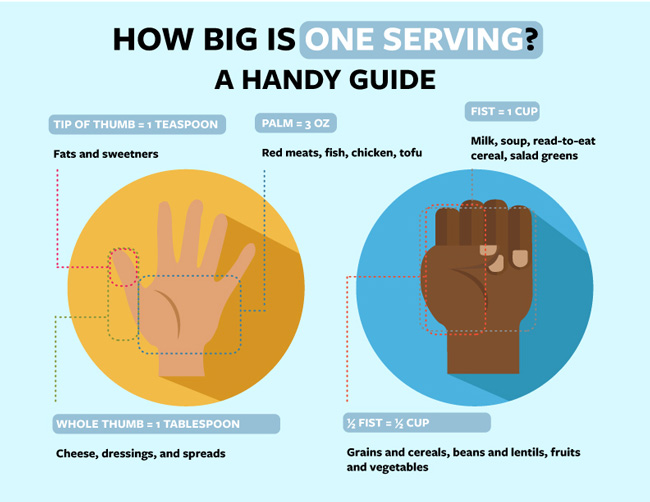 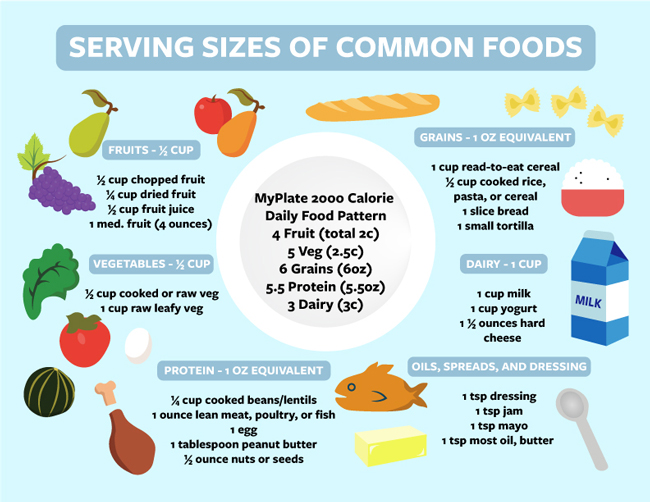 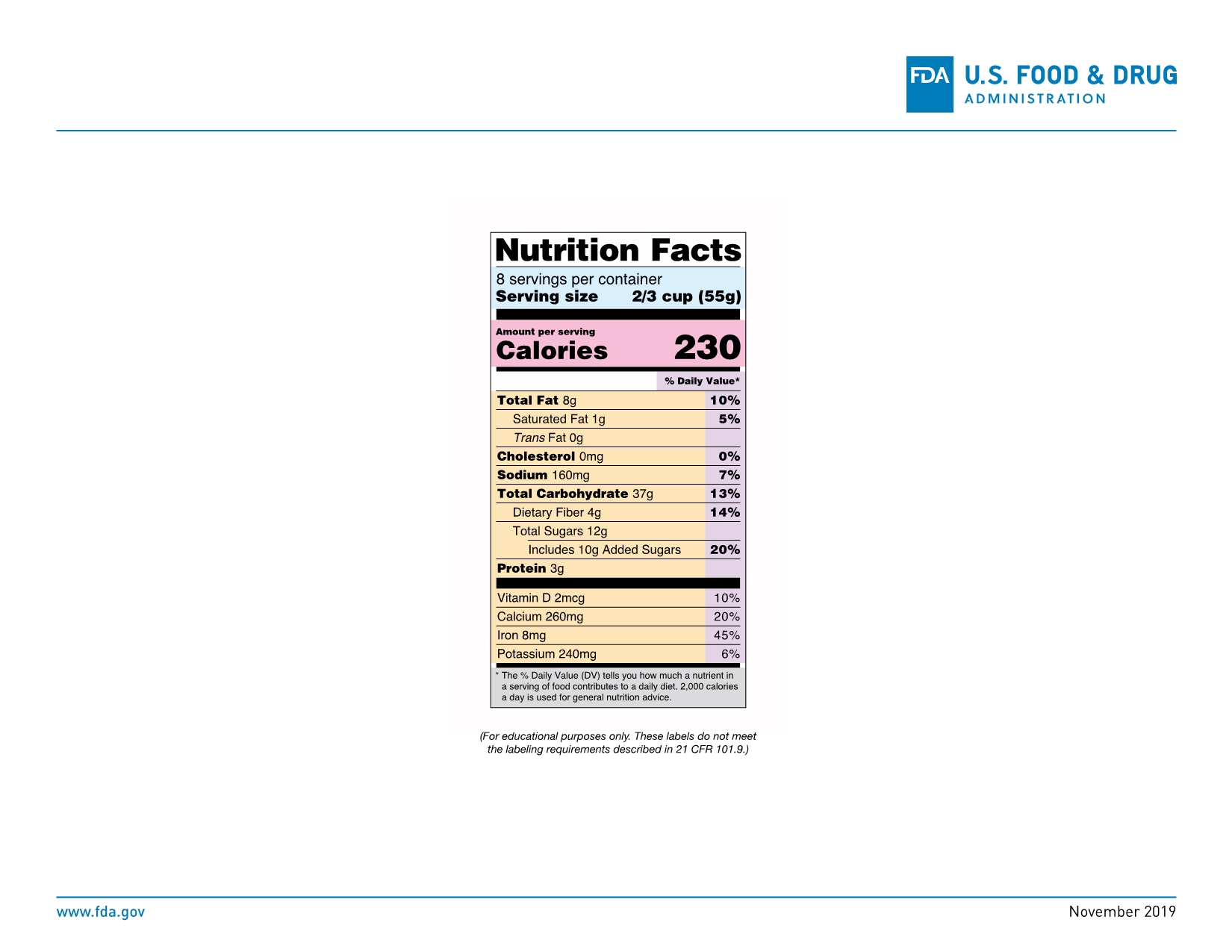 CALORIES
FATS:	    9 Cal/gm 

CARBS:  4 Cal/gm

PROTEIN: 4 Cal/gm
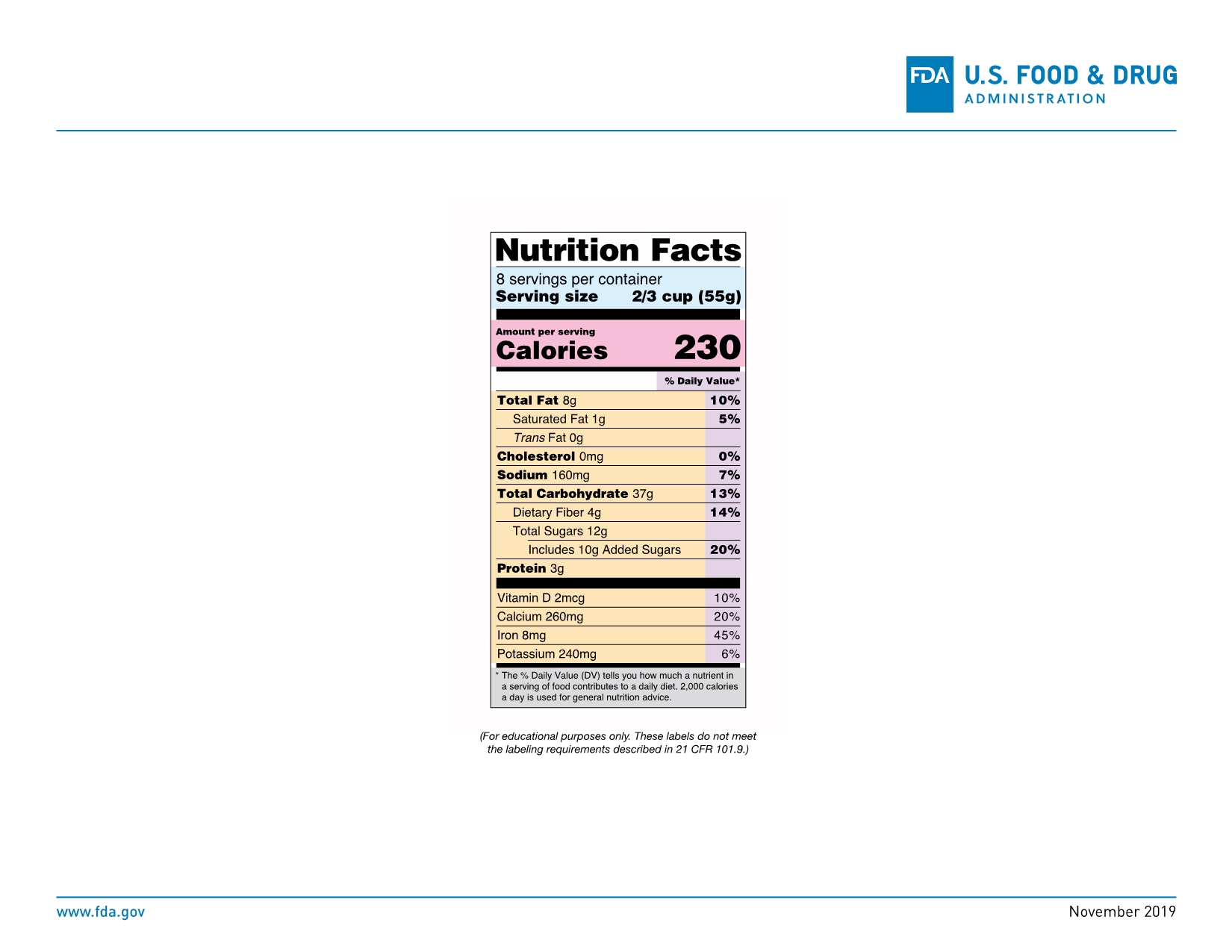 CALORIES
Serving size is 2/3 cup.

This box has 8 servings or 5.28 cups

Each serving has 230 Cal

1840 Cal in entire box
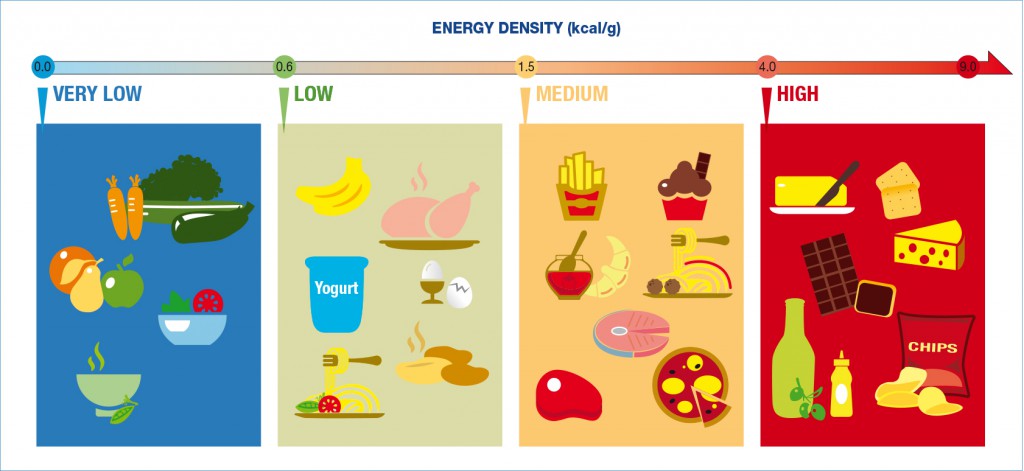 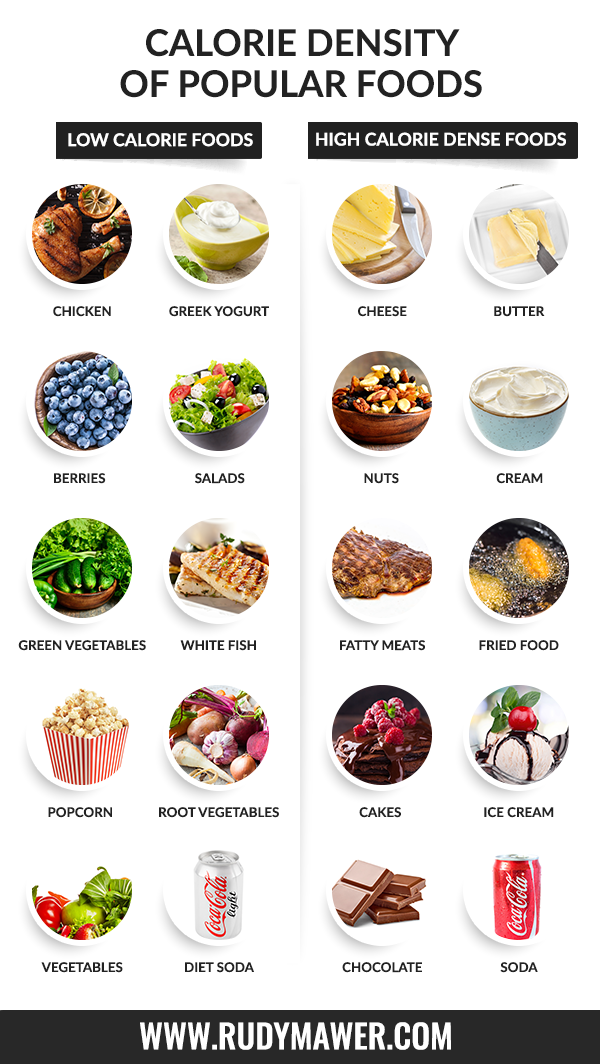 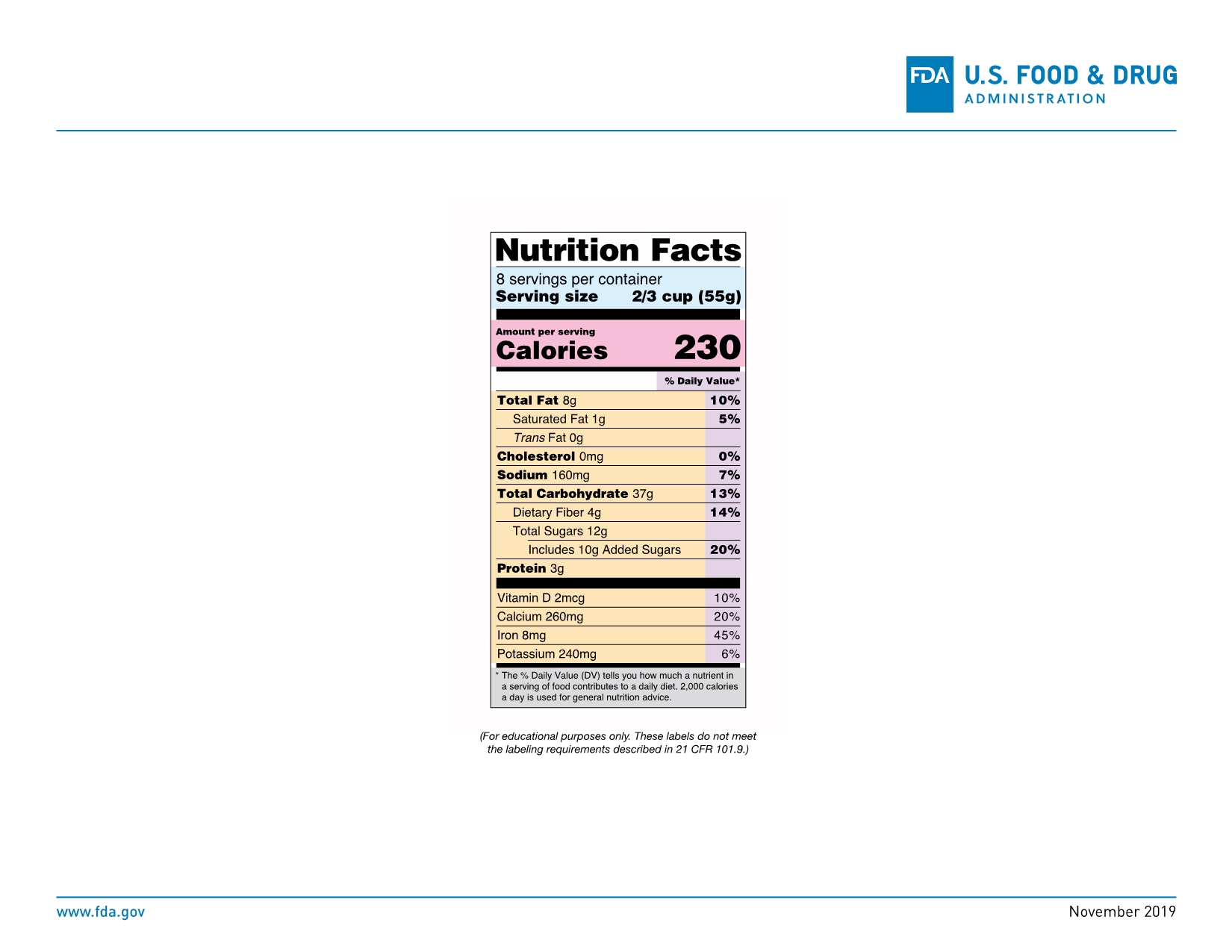 NUTRIENTS
1 gram of sugar =1/4 teaspoons

10 grams = 2.4 teaspoons/serving
PERCENT OF DAILY VALUE

Based on 2,000 Calories/day
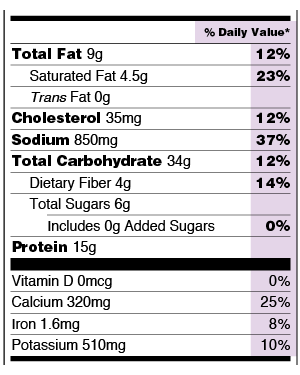 This Photo by Unknown Author is licensed under CC BY-SA-NC
% OF DAILY VALUE
Based on 2000 Calorie/day diet


General rules:

     5% or less is considered LOW.  Look for 5% or less of saturated fat, trans fat, cholesterol and sodium

     20% or more is considered HIGH.  Aim for high in vitamins, minerals and fiber
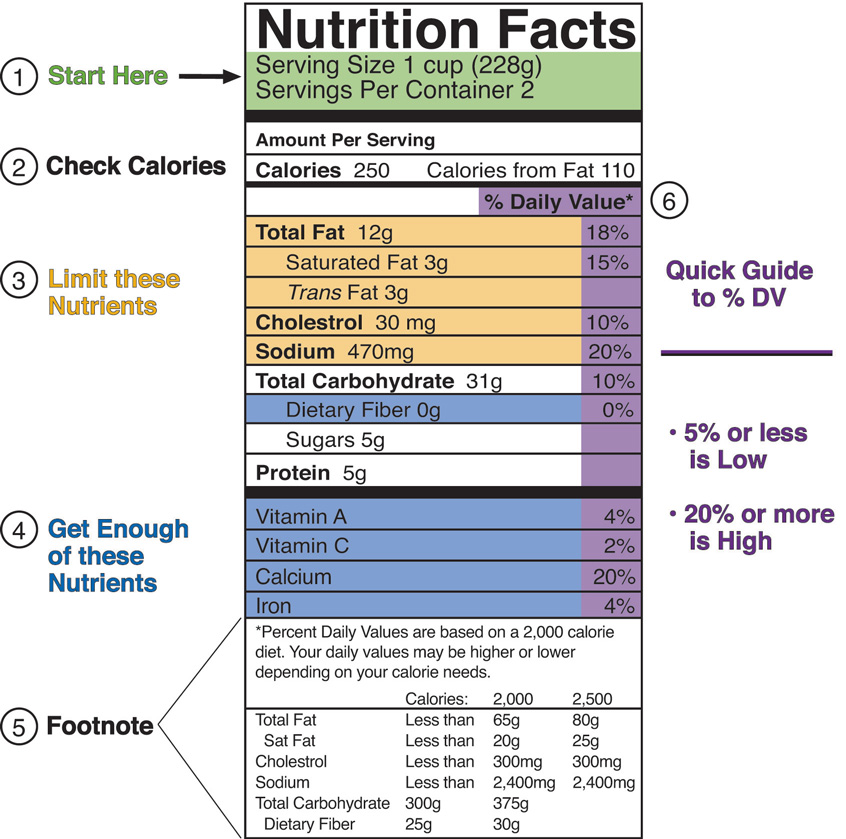 This Photo by Unknown Author is licensed under CC BY-SA-NC
RECOMMENDED DAILY ALLOWANCE
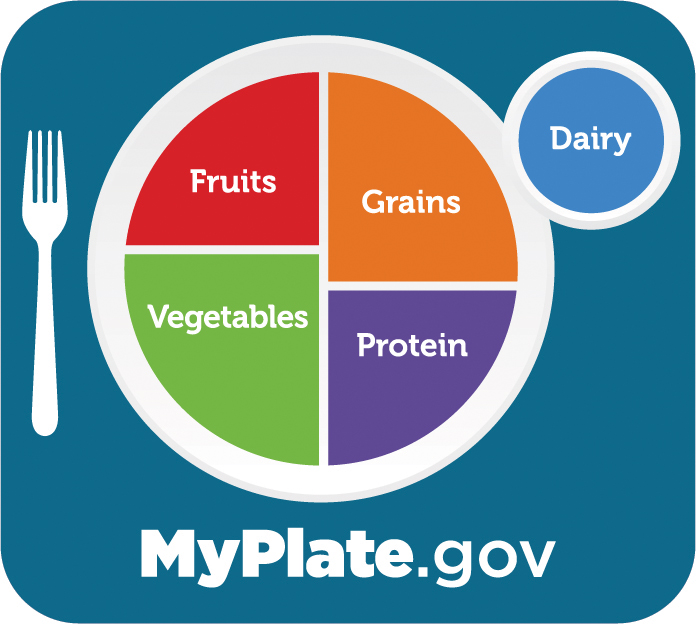 www.MyPlate.gov
INGREDIENT LIST
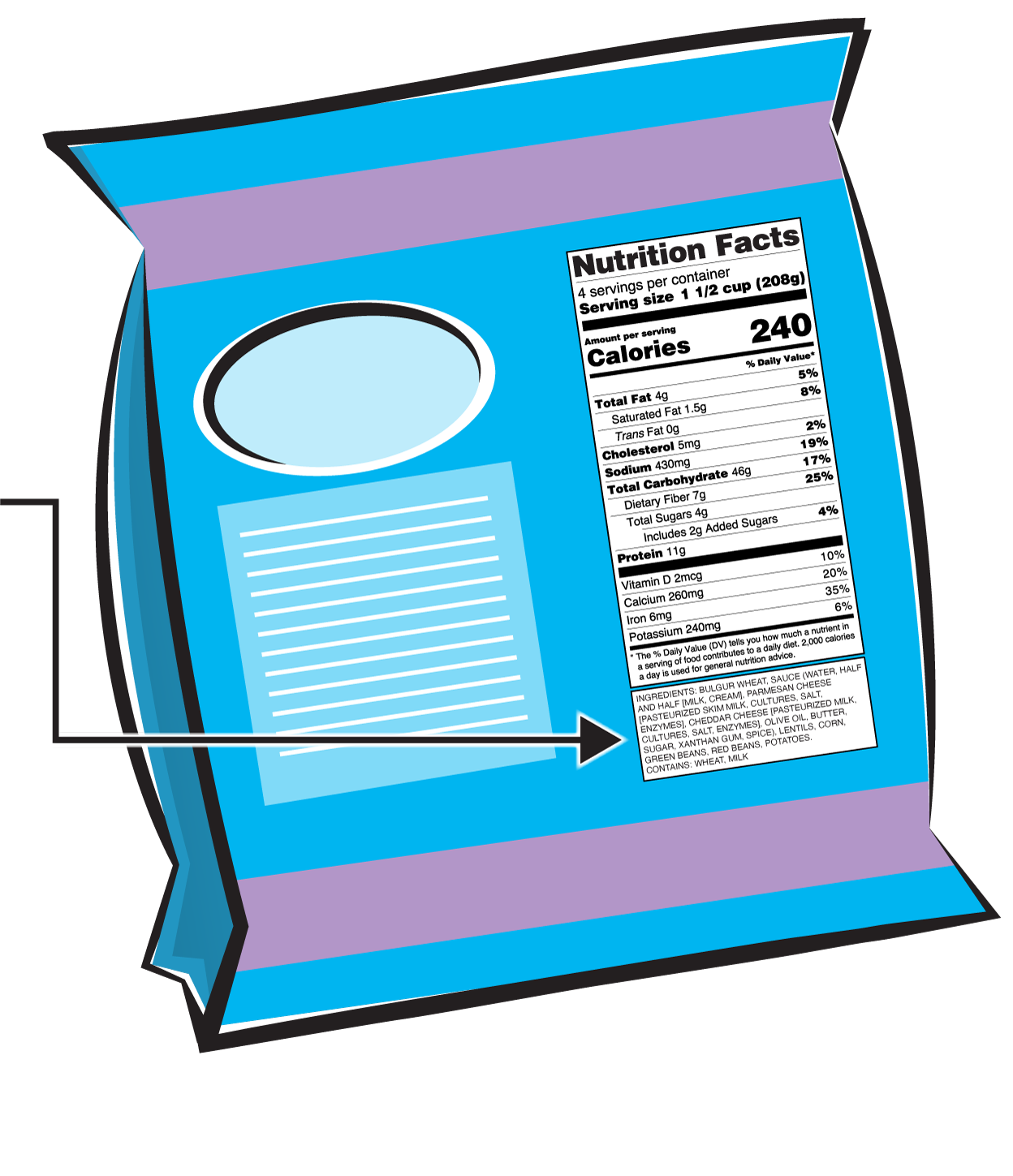 LIST OF INGREDIENTS
INGREDIENTS ARE LISTED BY WEIGHT.

THE FIRST INGREDIENT IS THE HIGHEST  AMOUNT IN THE FOOD.

LOOK FOR HIDDEN SUGARS!
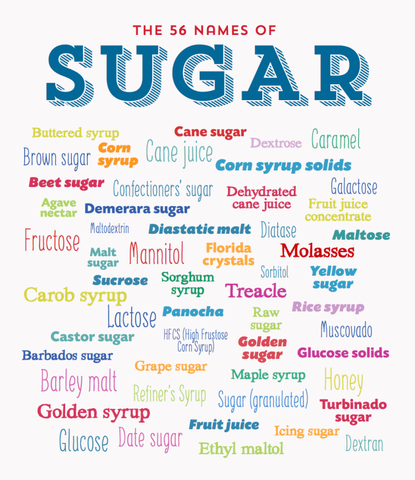 LIST OF INGREDIENTS
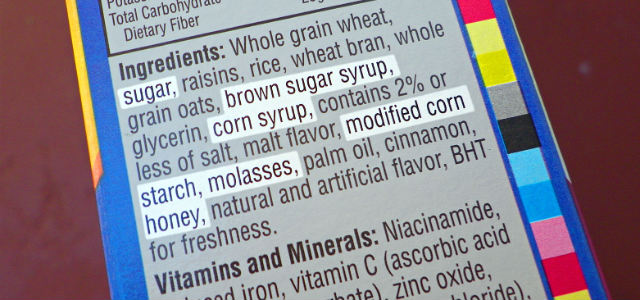 TAKEN FROM ANOTHER  CEREAL BOX:
This Photo by Unknown Author is licensed under CC BY
wholegrain wheat, rolled oats, sultanas, sugar, triticale, dried apricots, wheat flour, fructose, palm oil, humectant [glycerol], dextrose, wheat fibre, food acid (citric acid), natural flavour, barley malt extract, salt, honey, mineral (iron), vitamins (niacin, riboflavin, folate, thiamin).
APPLICATION
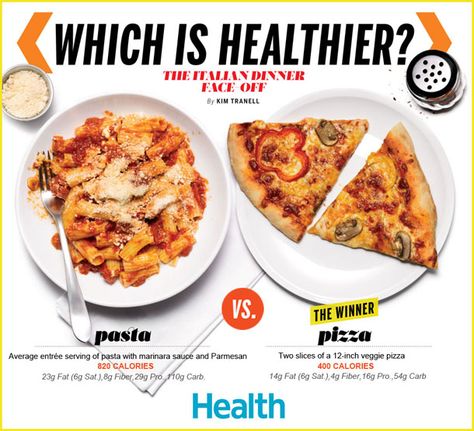 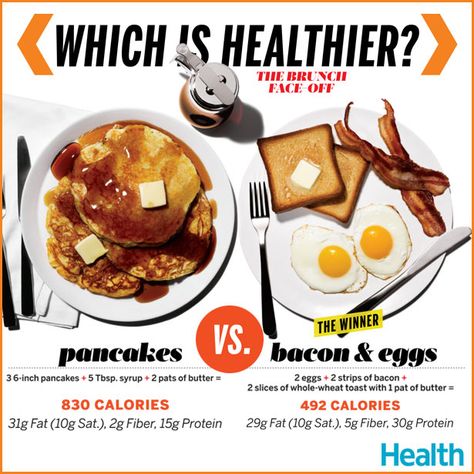 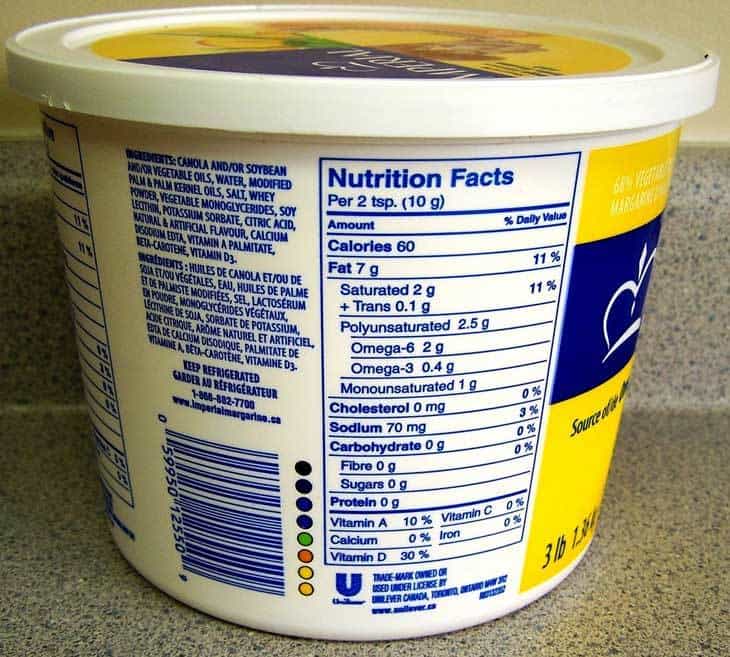 This Photo by Unknown Author is licensed under CC BY-SA
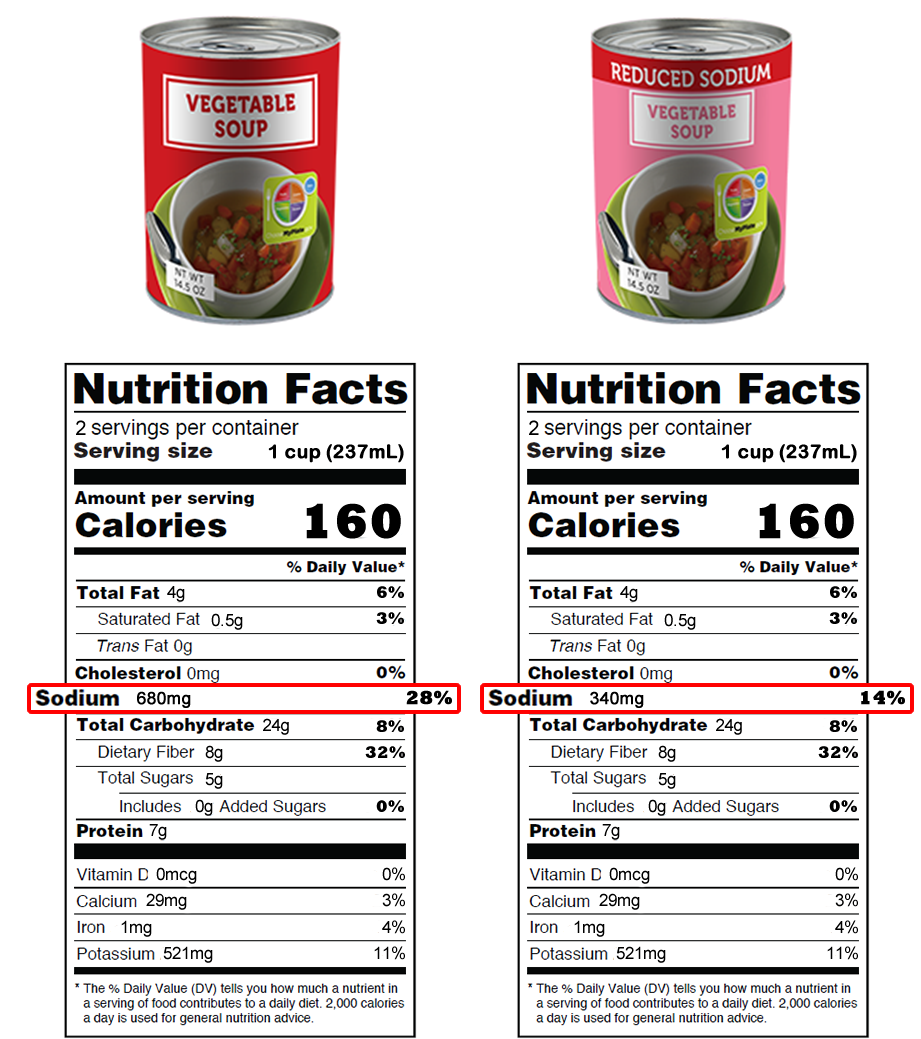 This Photo by Unknown Author is licensed under CC BY-SA-NC
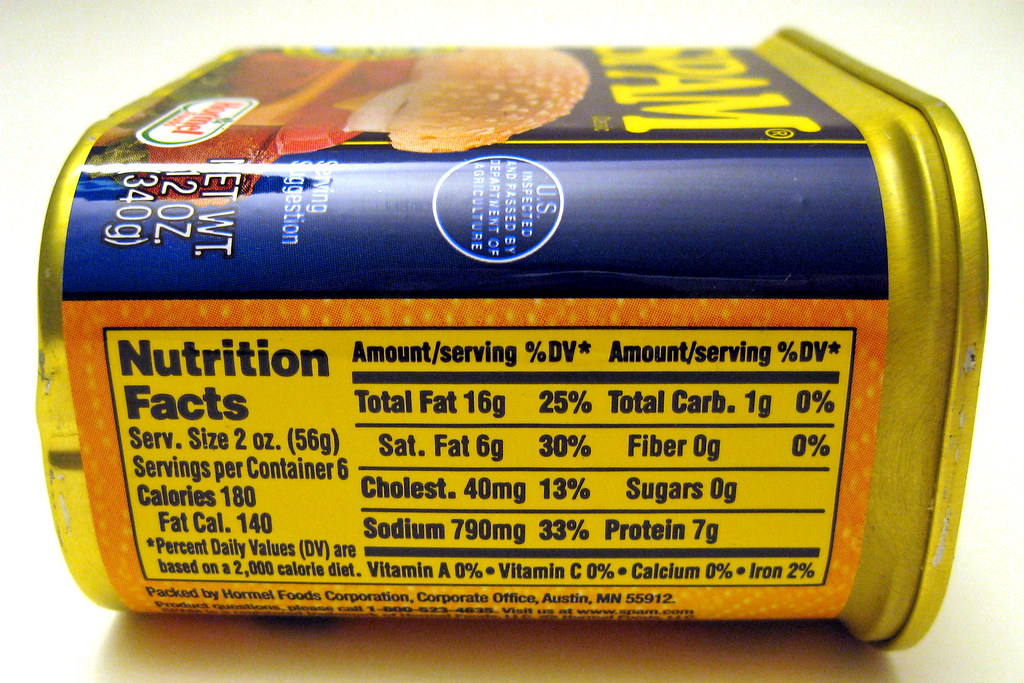 This Photo by Unknown Author is licensed under CC BY-SA
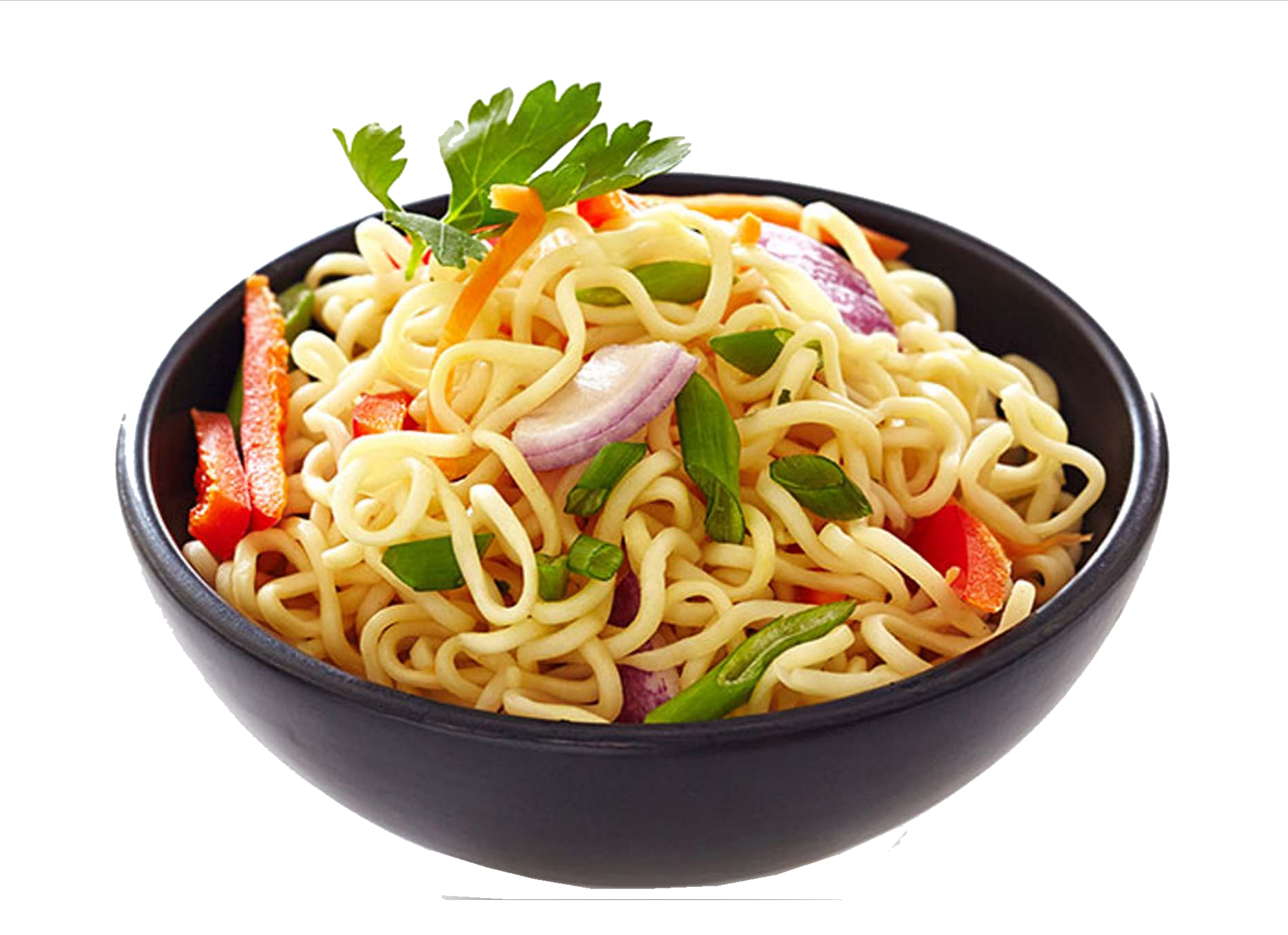 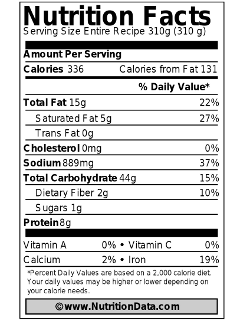 This Photo by Unknown Author is licensed under CC BY-SA
This Photo by Unknown Author is licensed under CC BY-NC
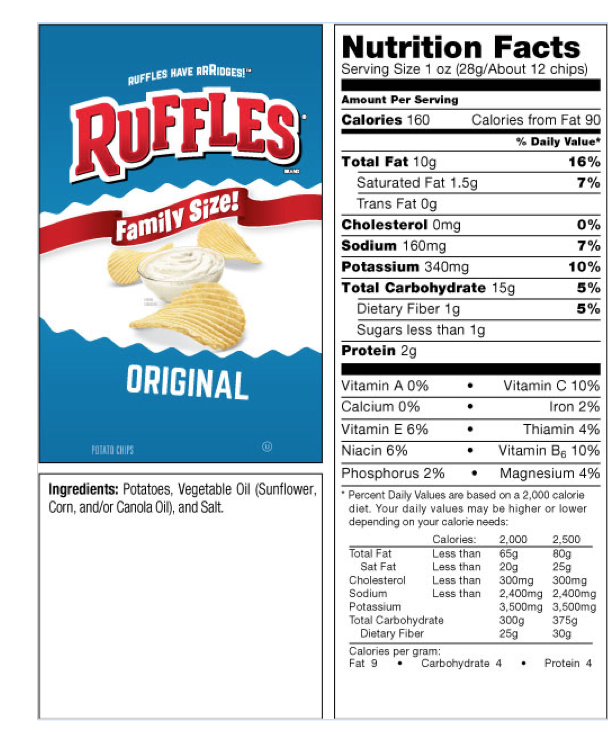 This Photo by Unknown Author is licensed under CC BY-SA-NC
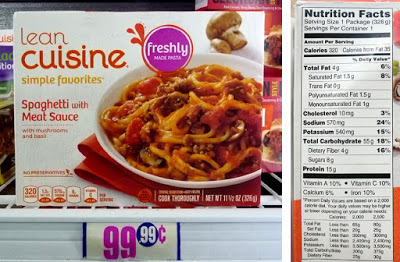 This Photo by Unknown Author is licensed under CC BY
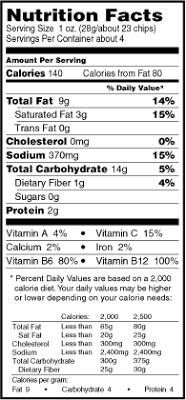 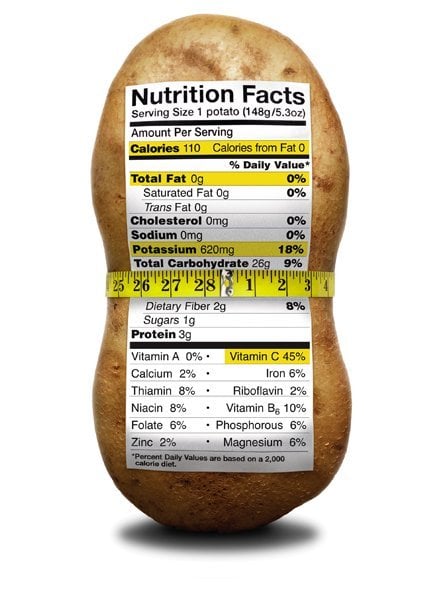 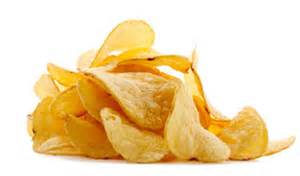 This Photo by Unknown Author is licensed under CC BY-SA
This Photo by Unknown Author is licensed under CC BY-SA-NC
This Photo by Unknown Author is licensed under CC BY
This Photo by Unknown Author is licensed under CC BY-NC-ND
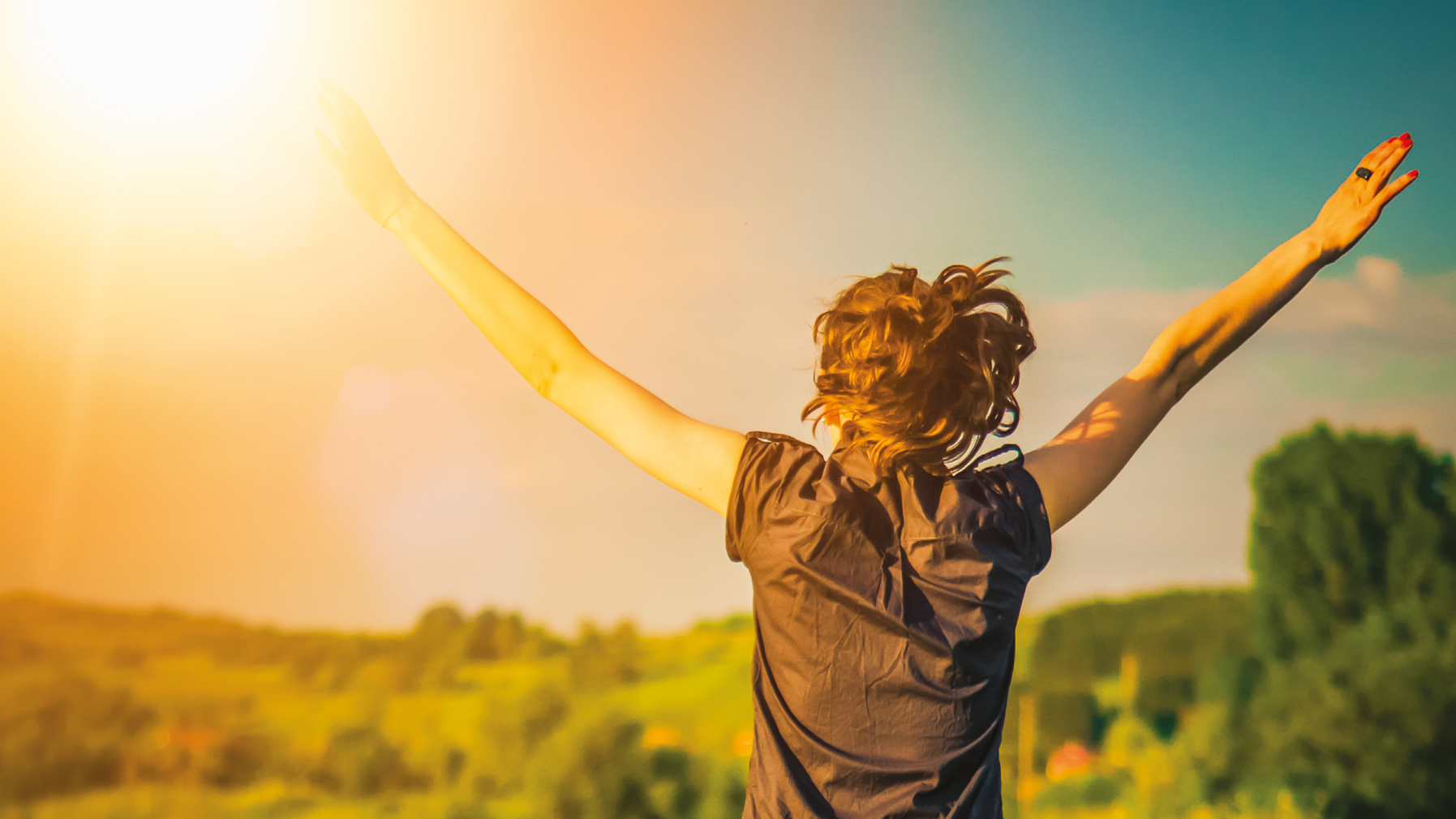 EAT FRESH, UNPROCESSED FOODS 
          (NO LABELS NEEDED)
This Photo by Unknown Author is licensed under CC BY